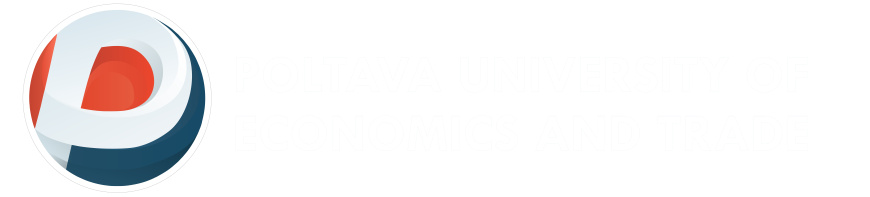 У період з 23 по 26 квітня 2021 р. було проведено анонімне анкетування студентів денної форми навчання  щодо оцінювання якості освітньої програми "Право" У опитуванні взяли участь 14 респонденти - студенти (4 курс, групи ПР б-41, ПР б інт-21).
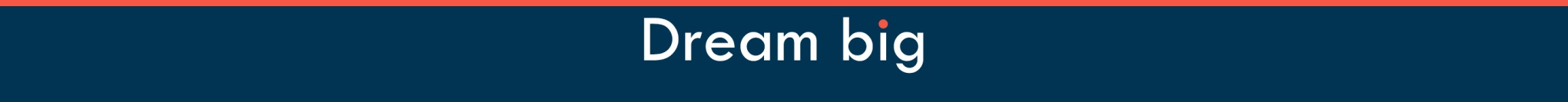 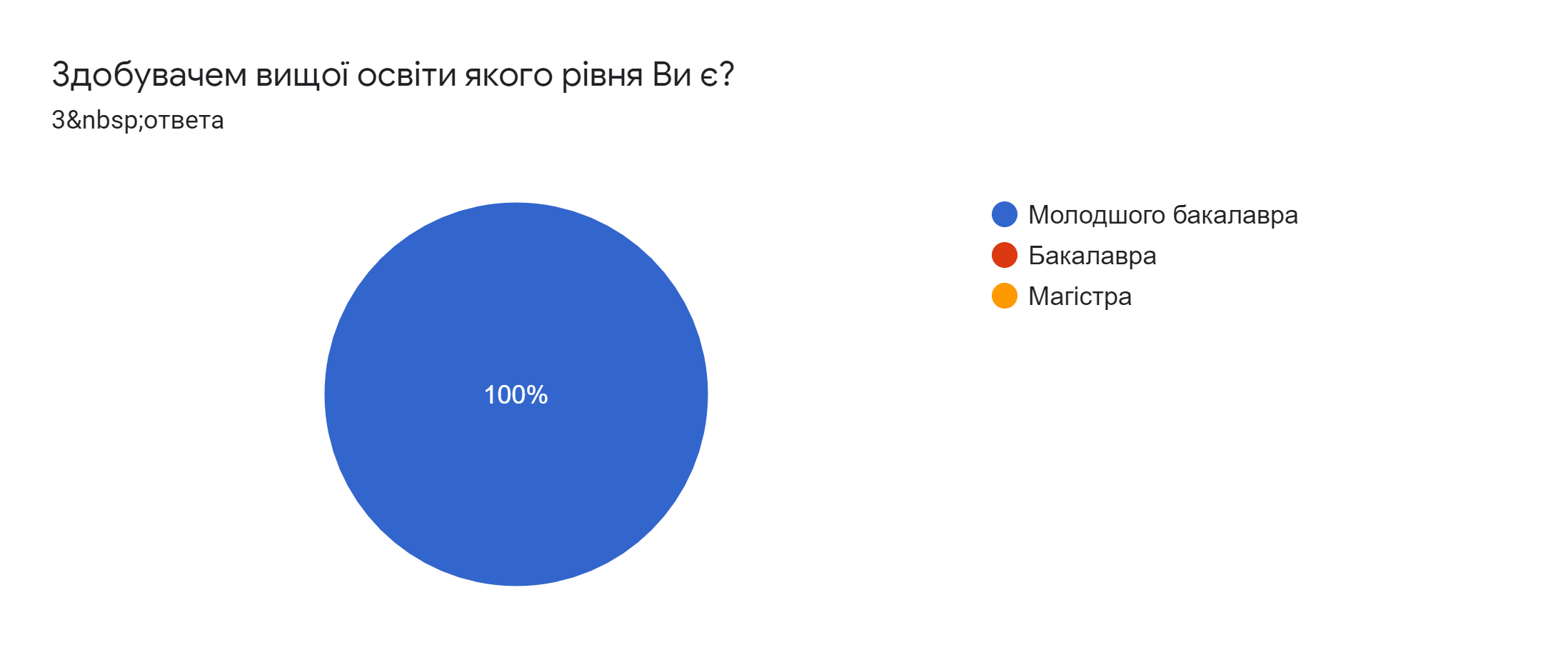 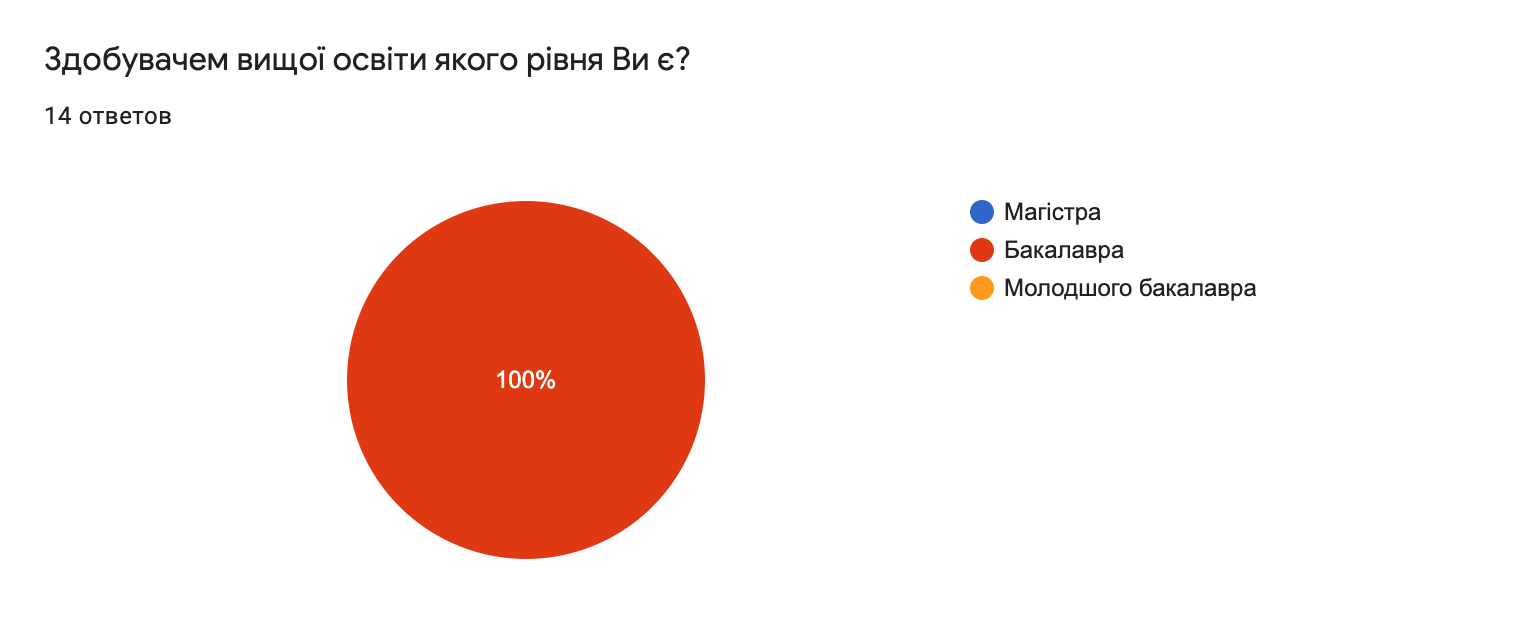 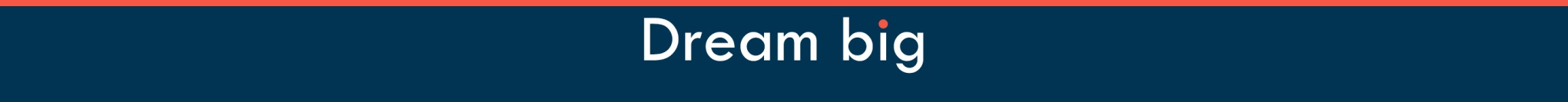 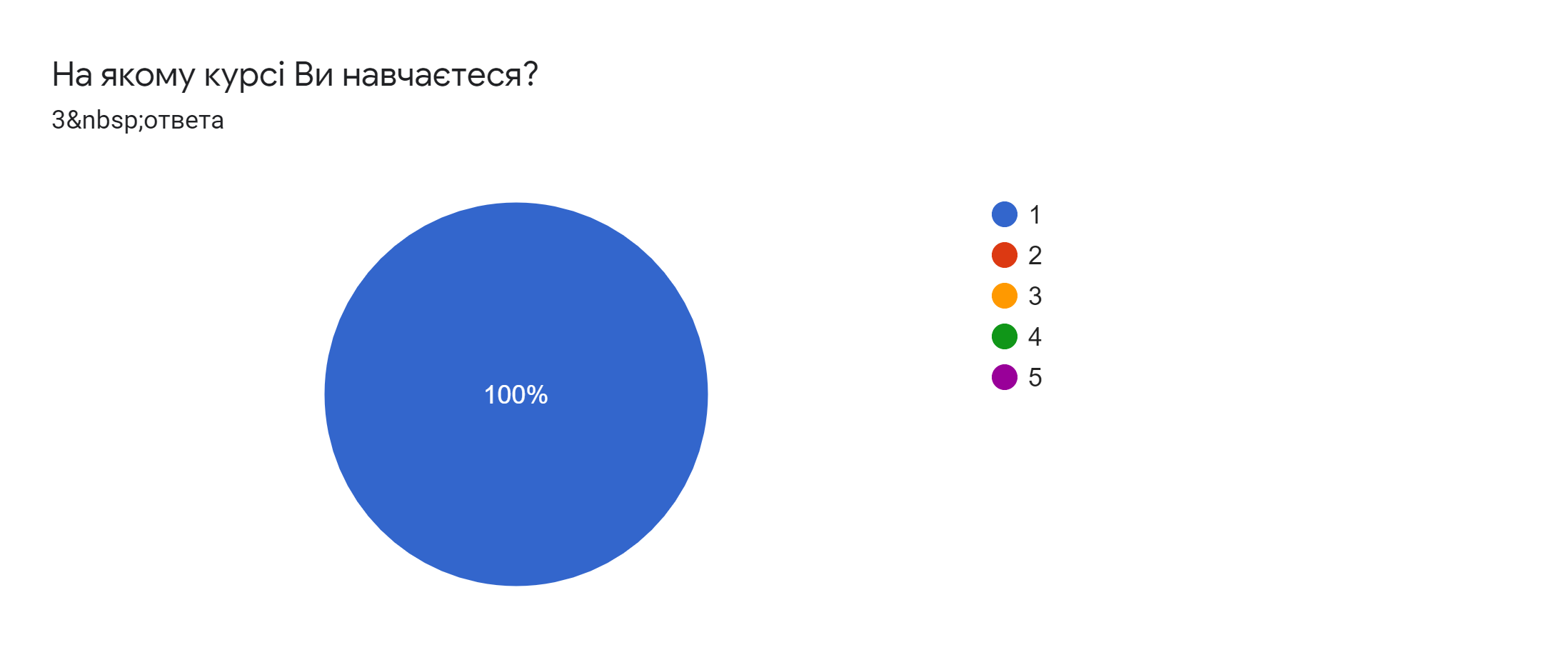 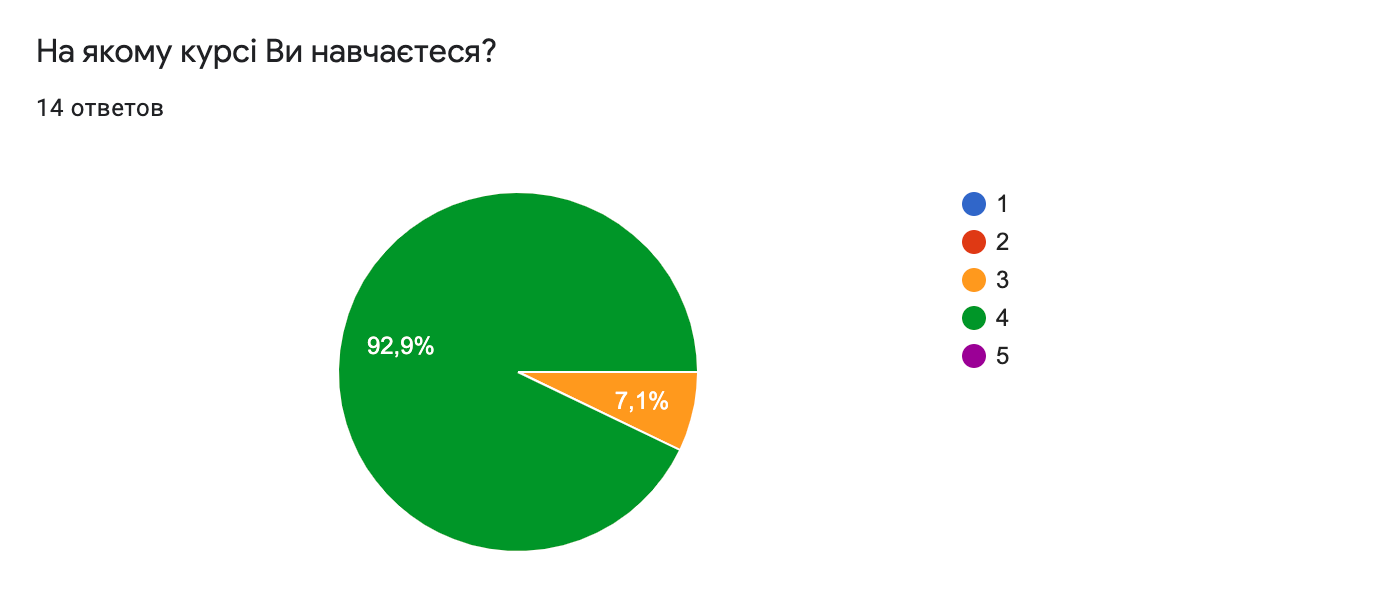 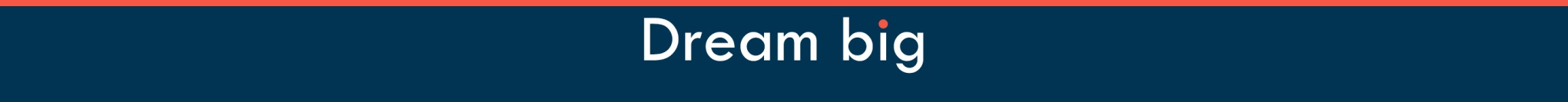 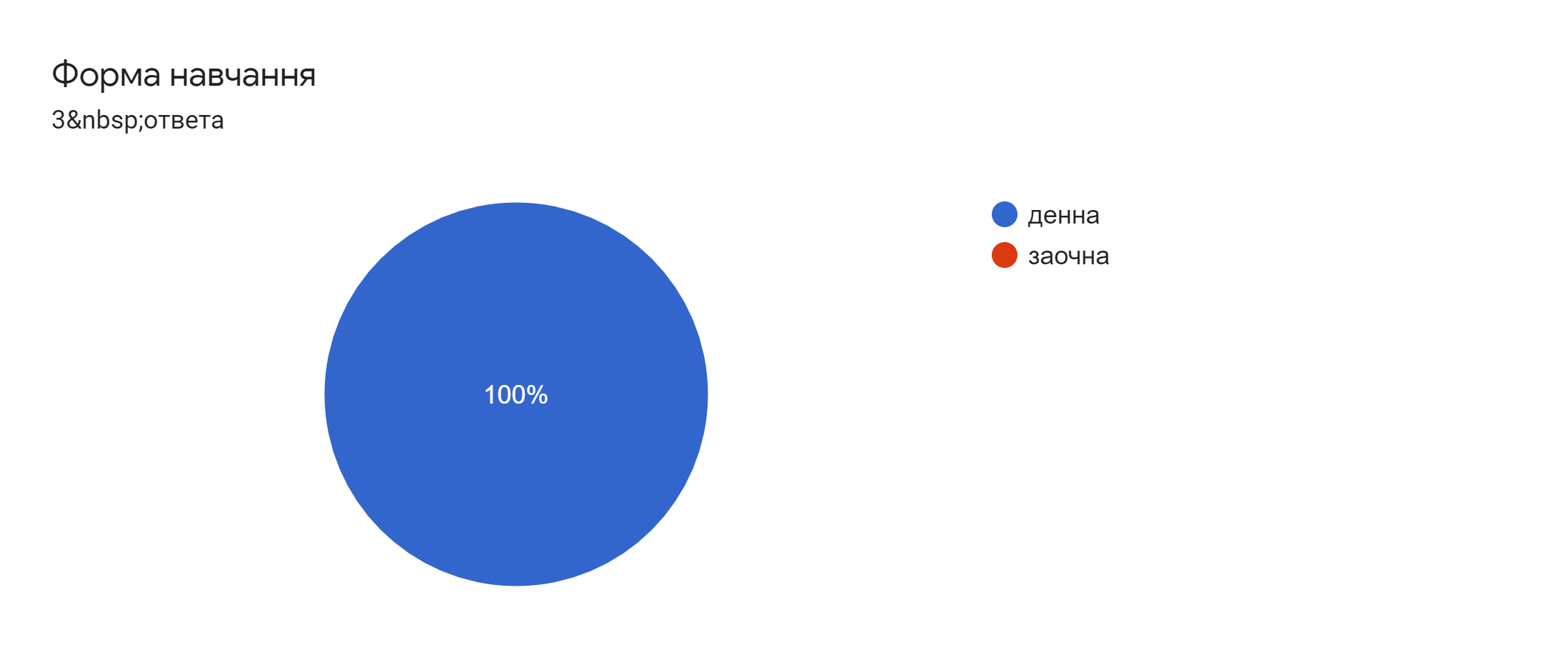 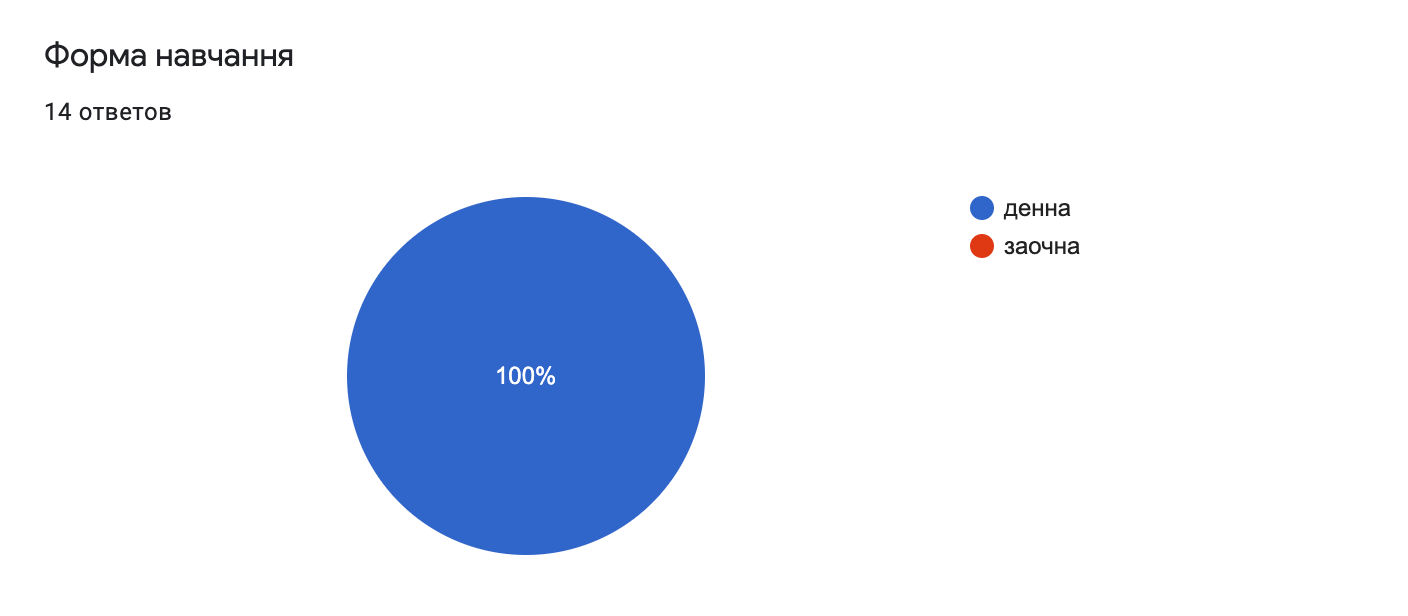 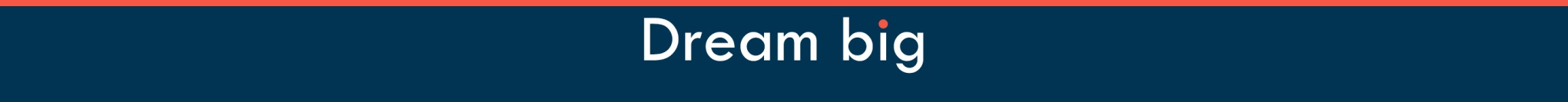 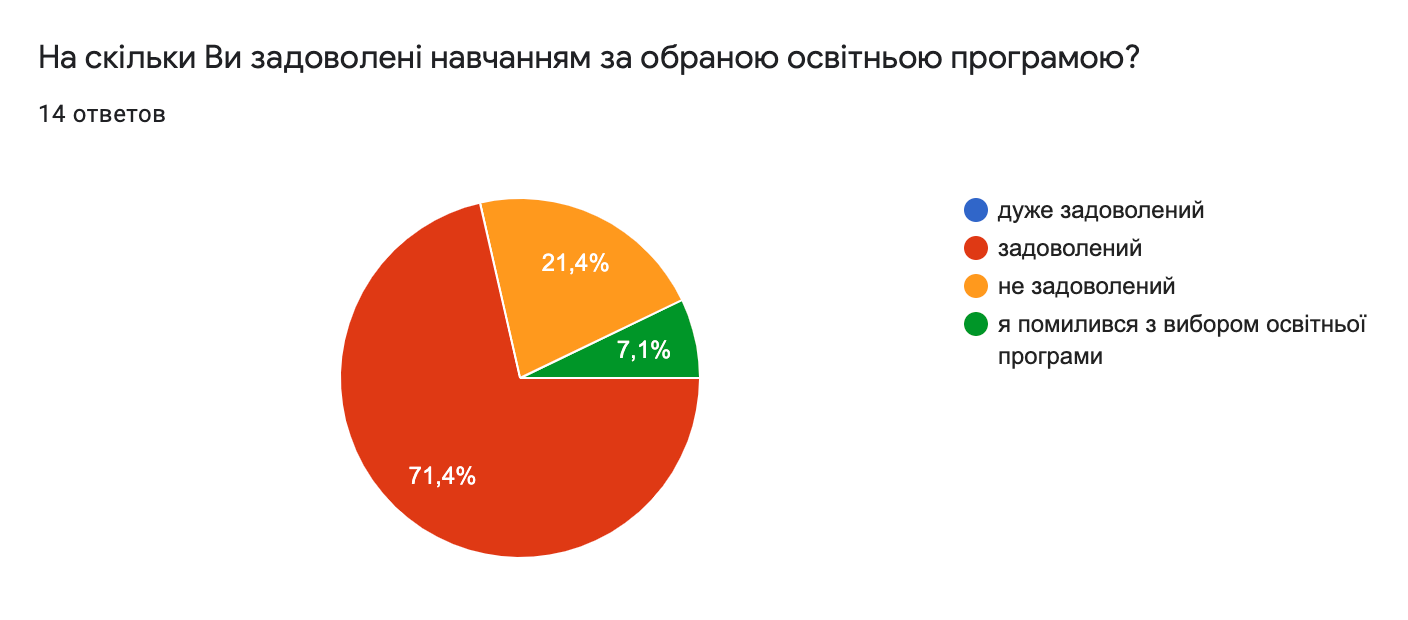 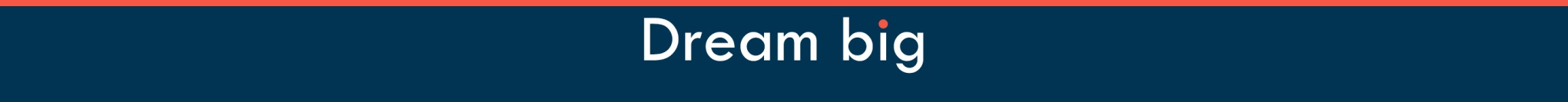 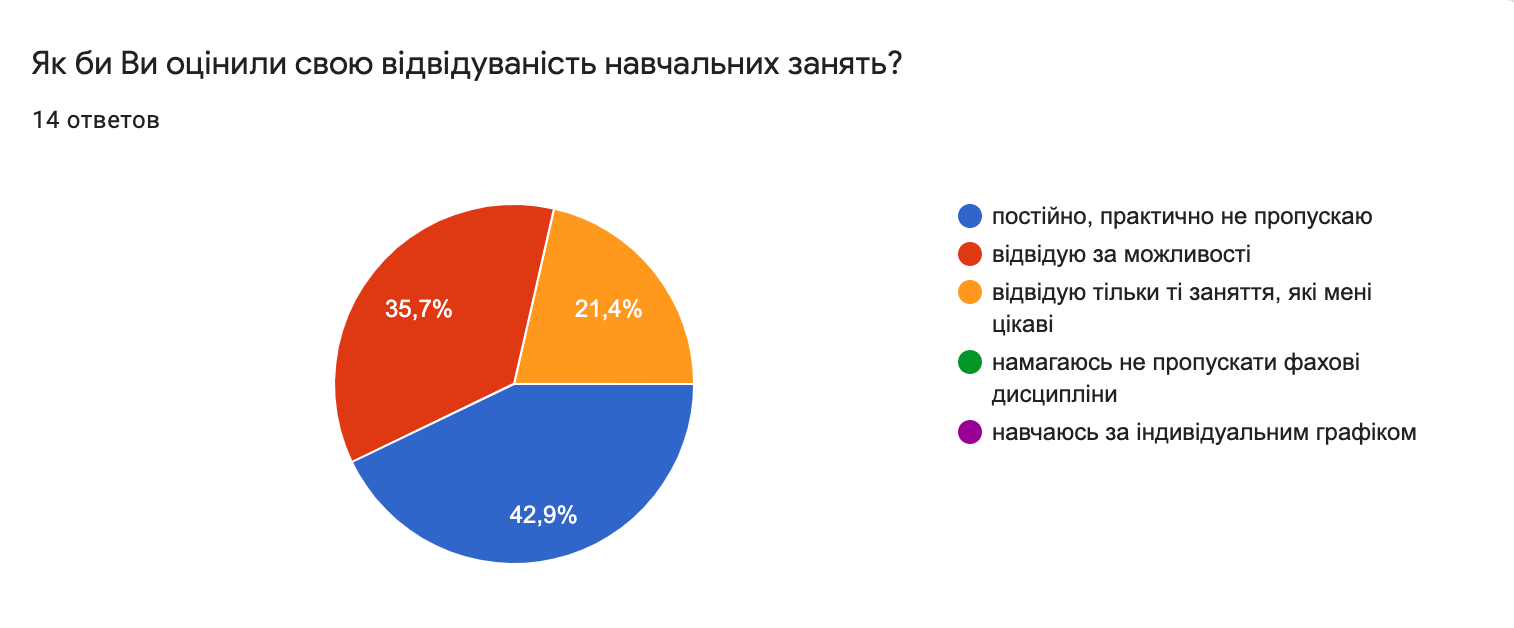 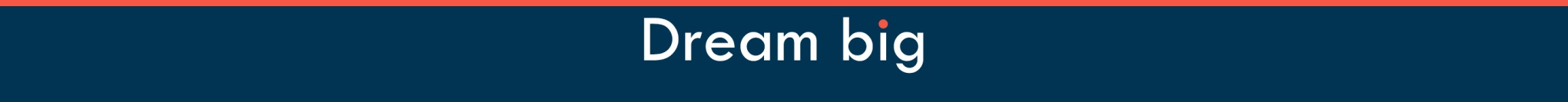 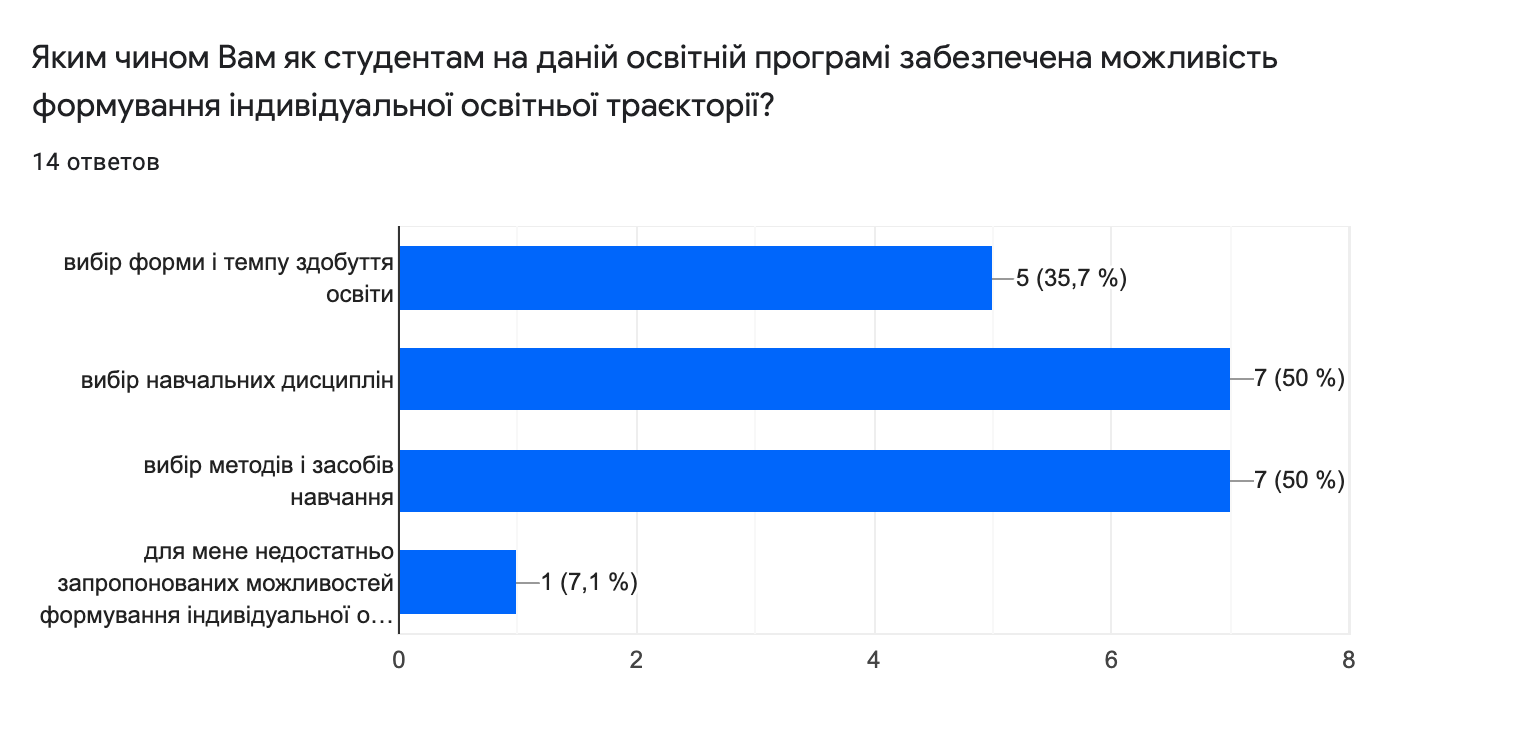 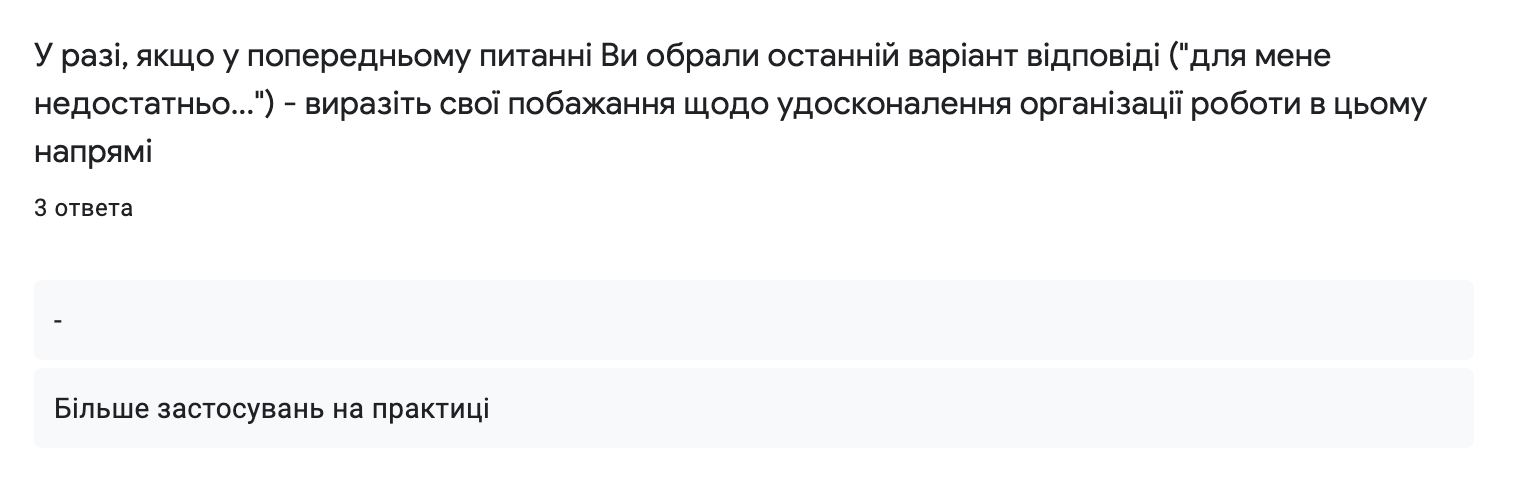 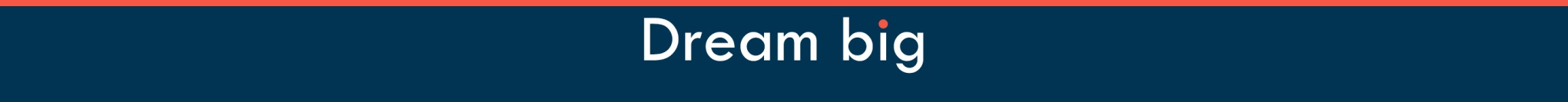 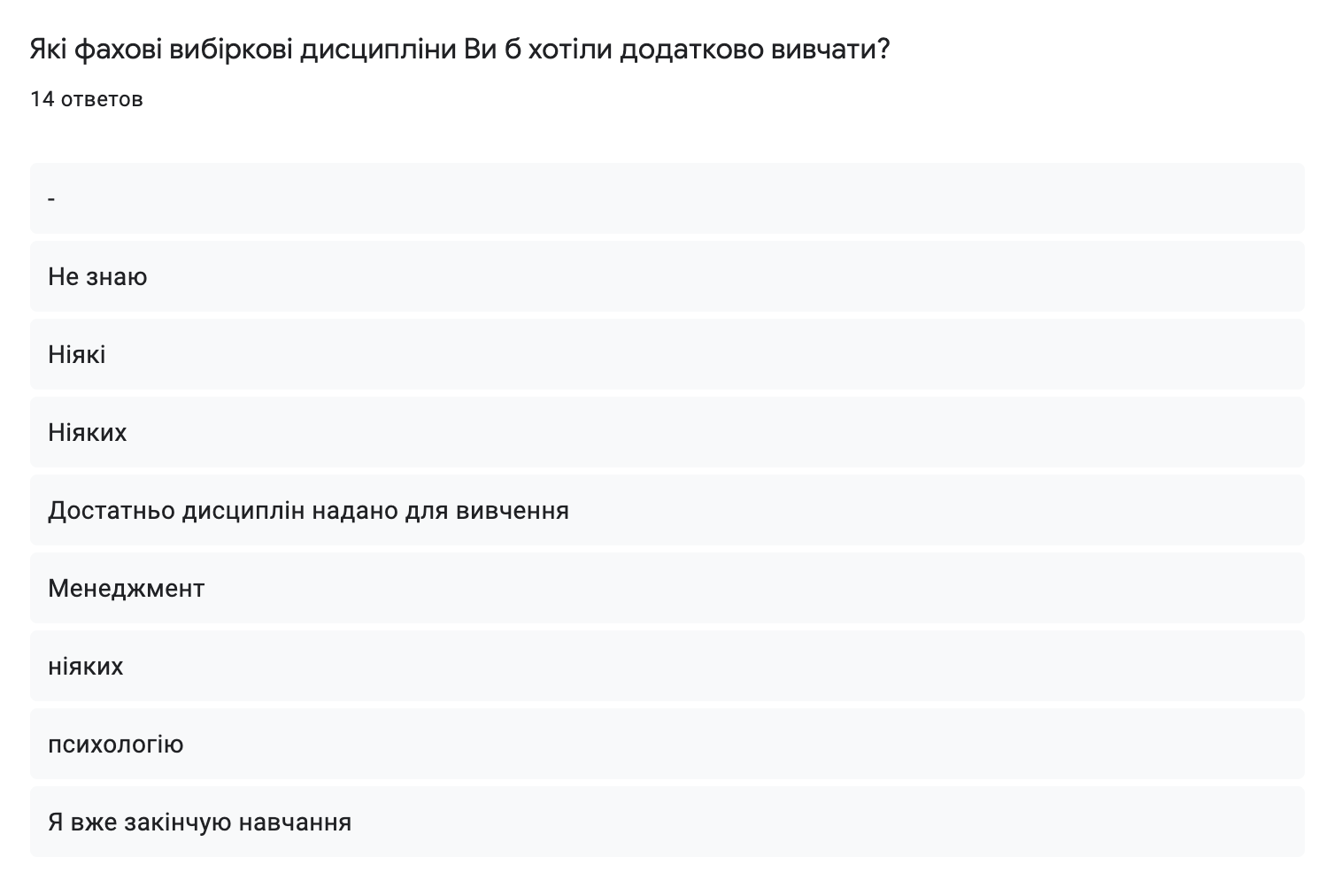 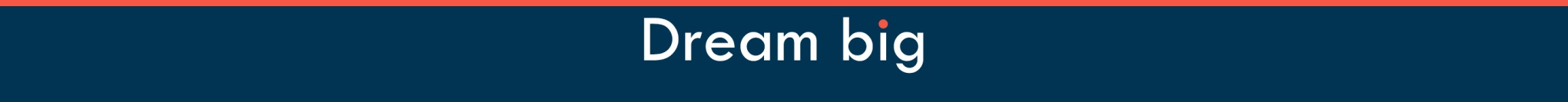 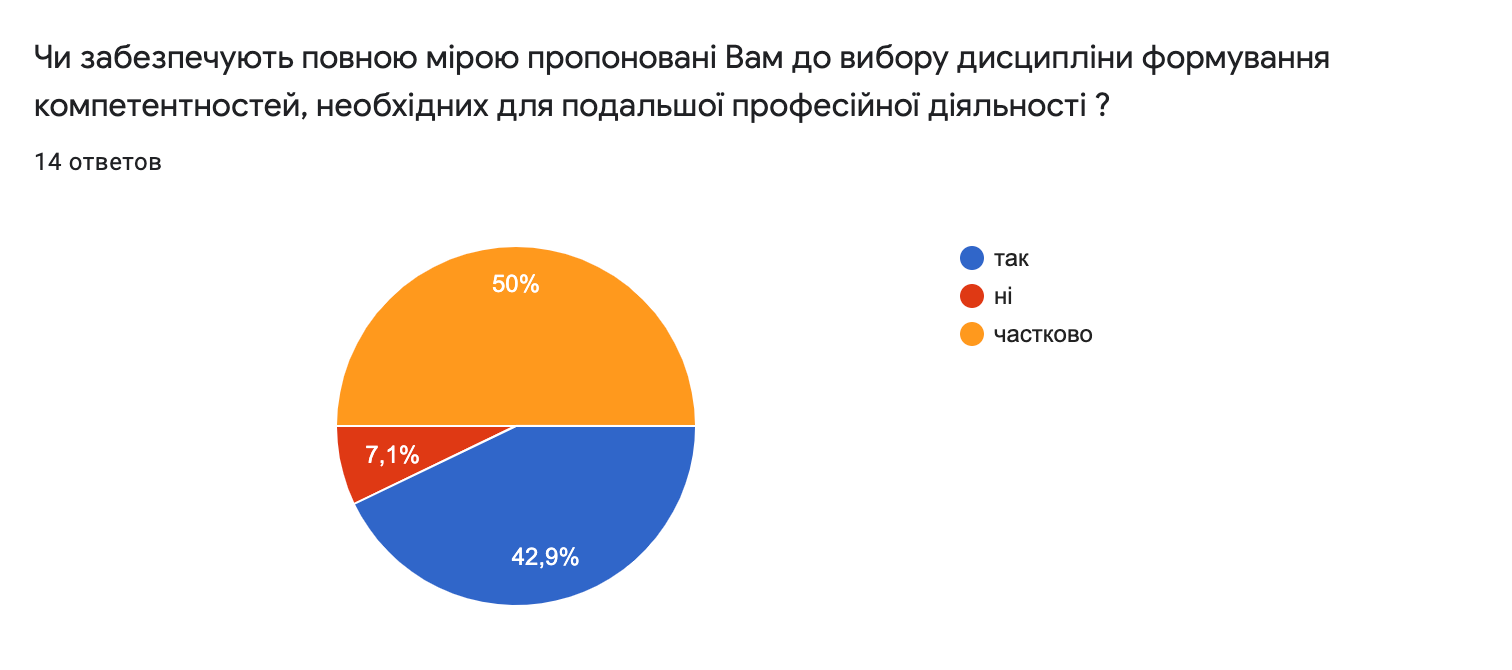 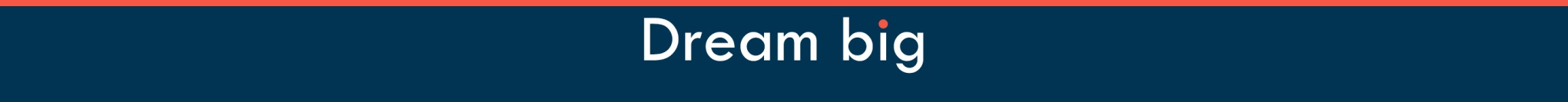 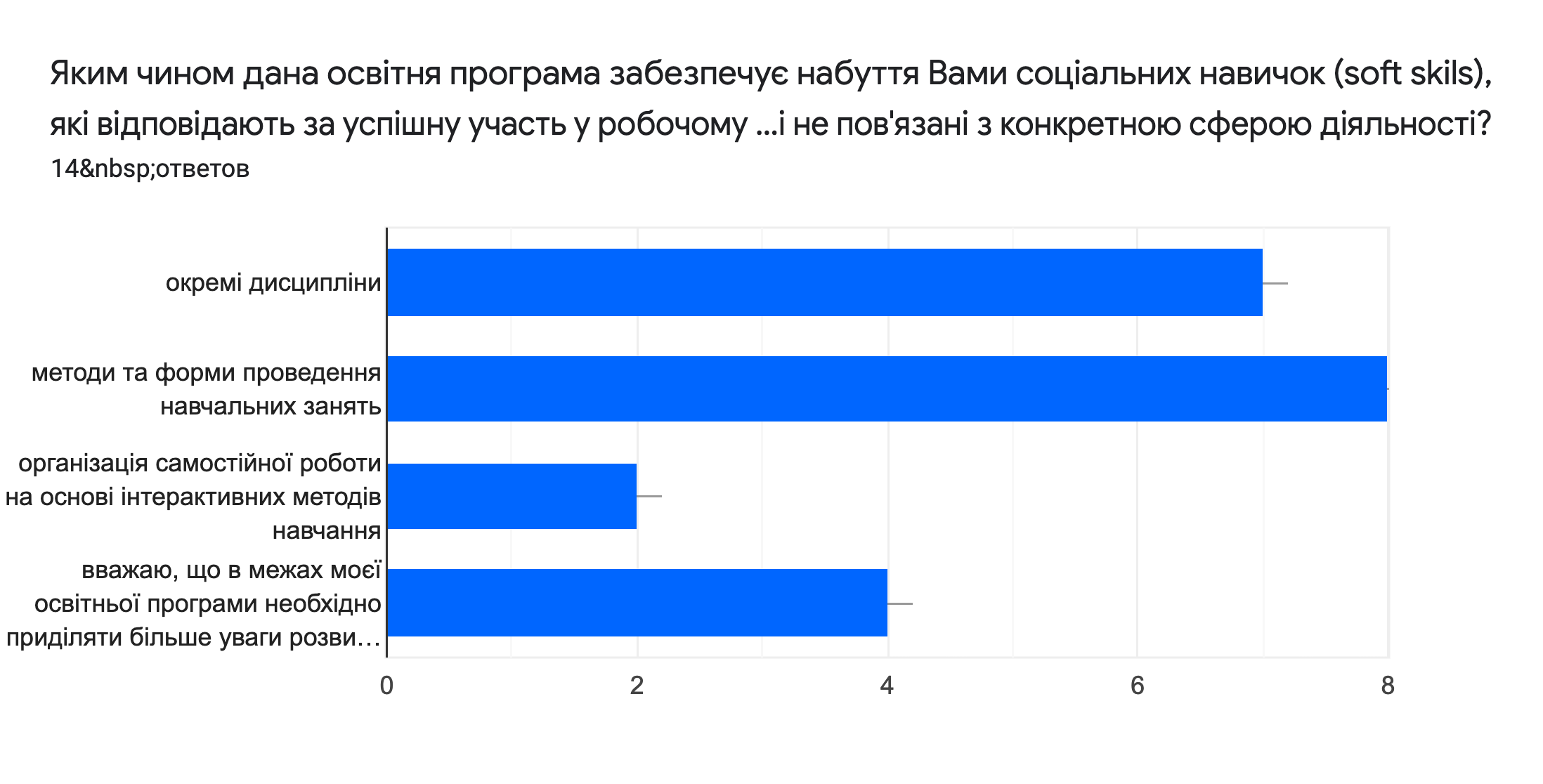 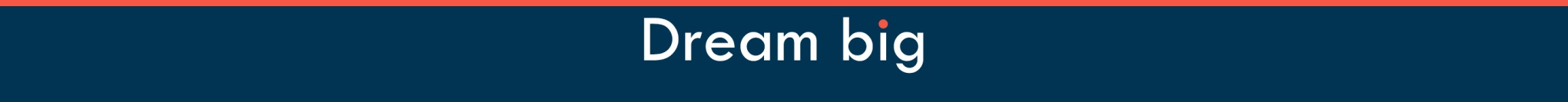 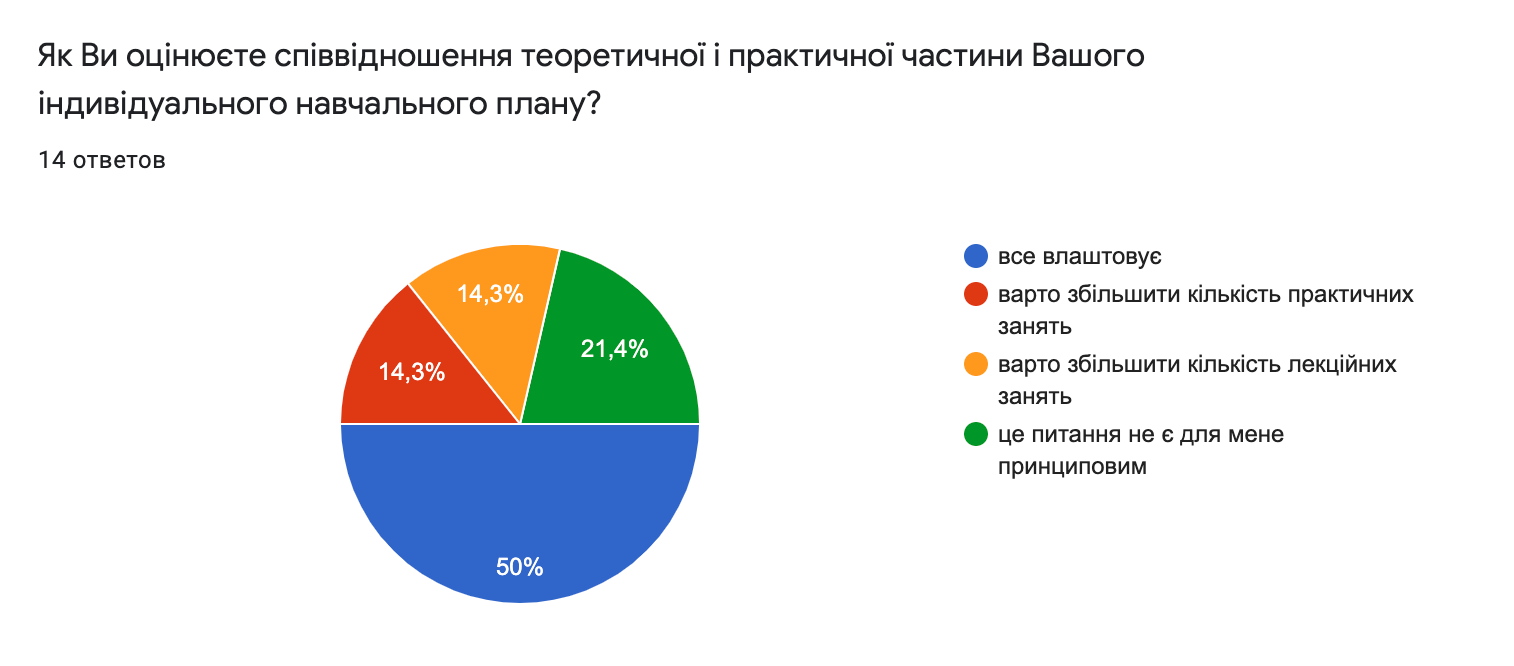 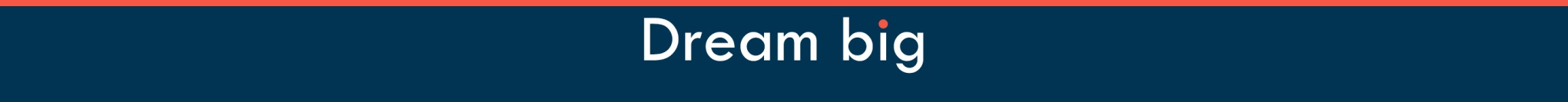 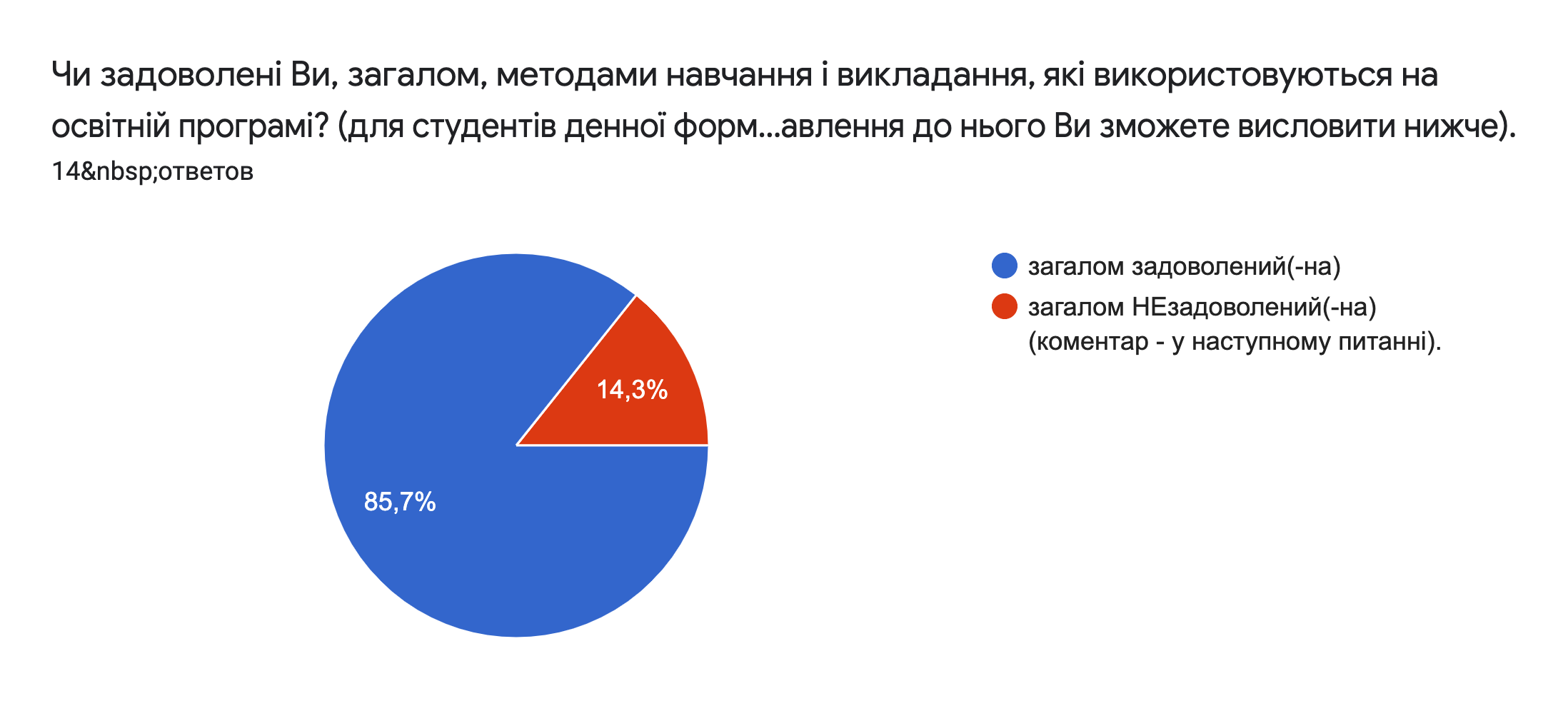 You're
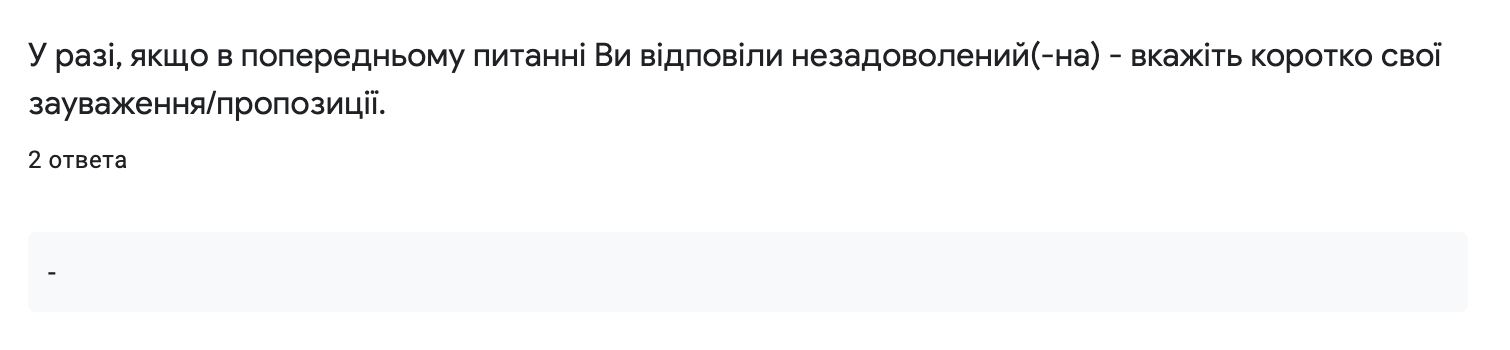 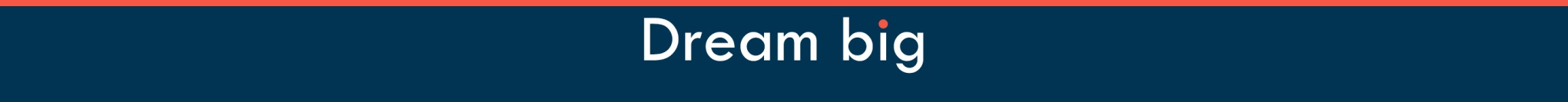 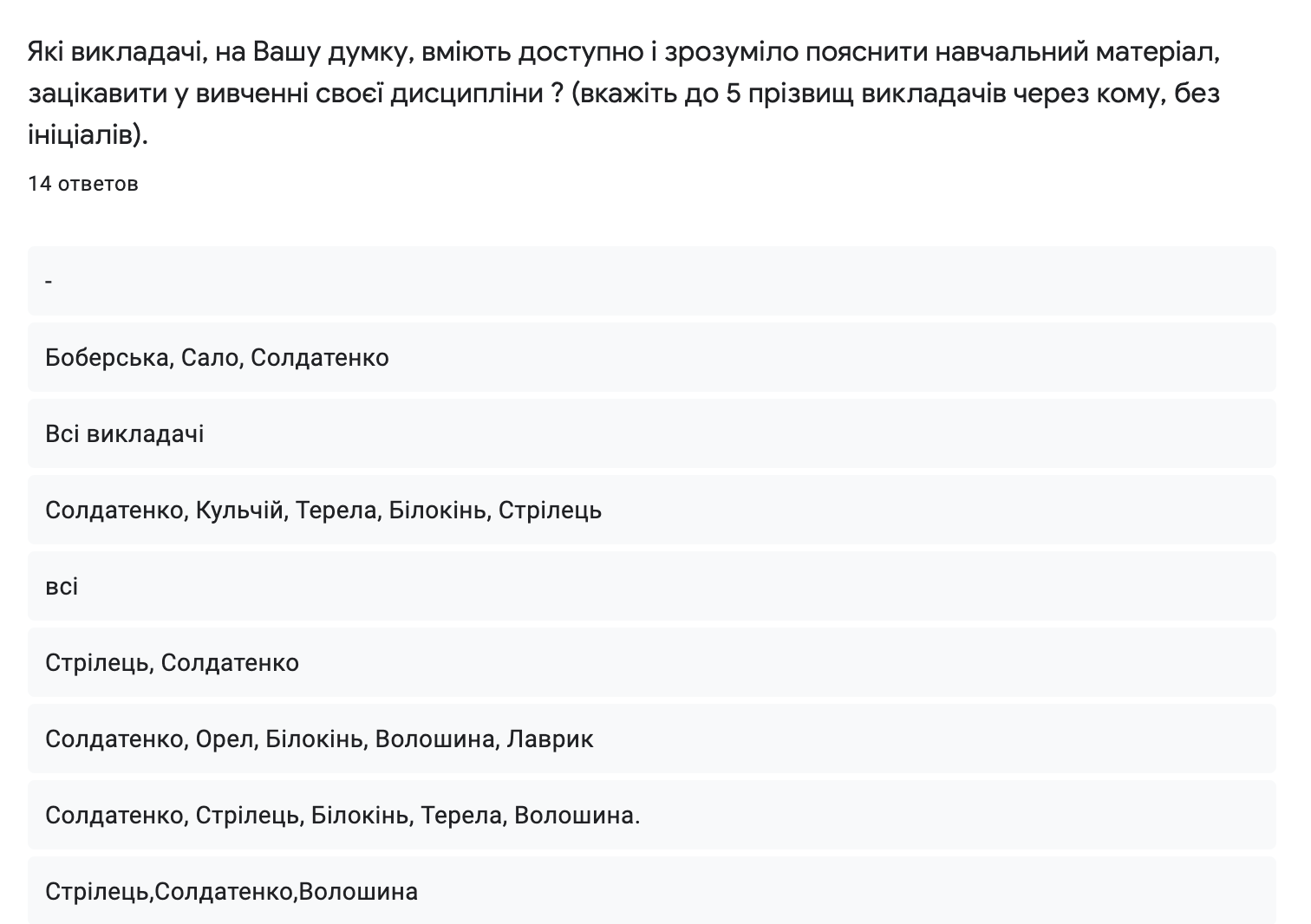 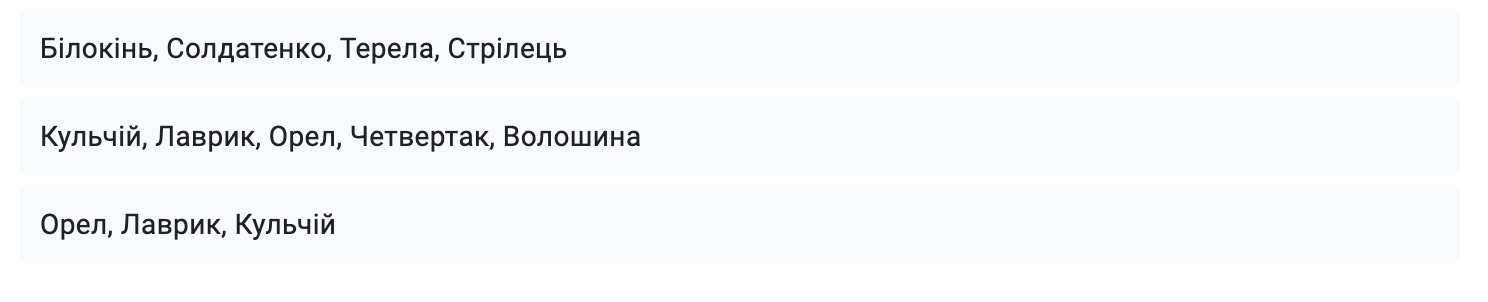 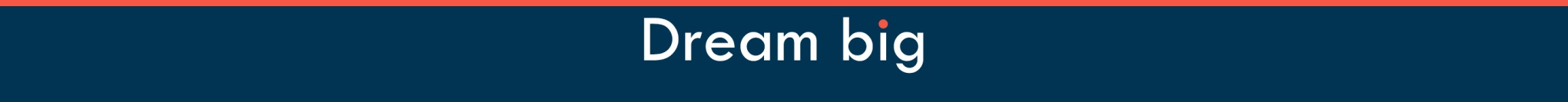 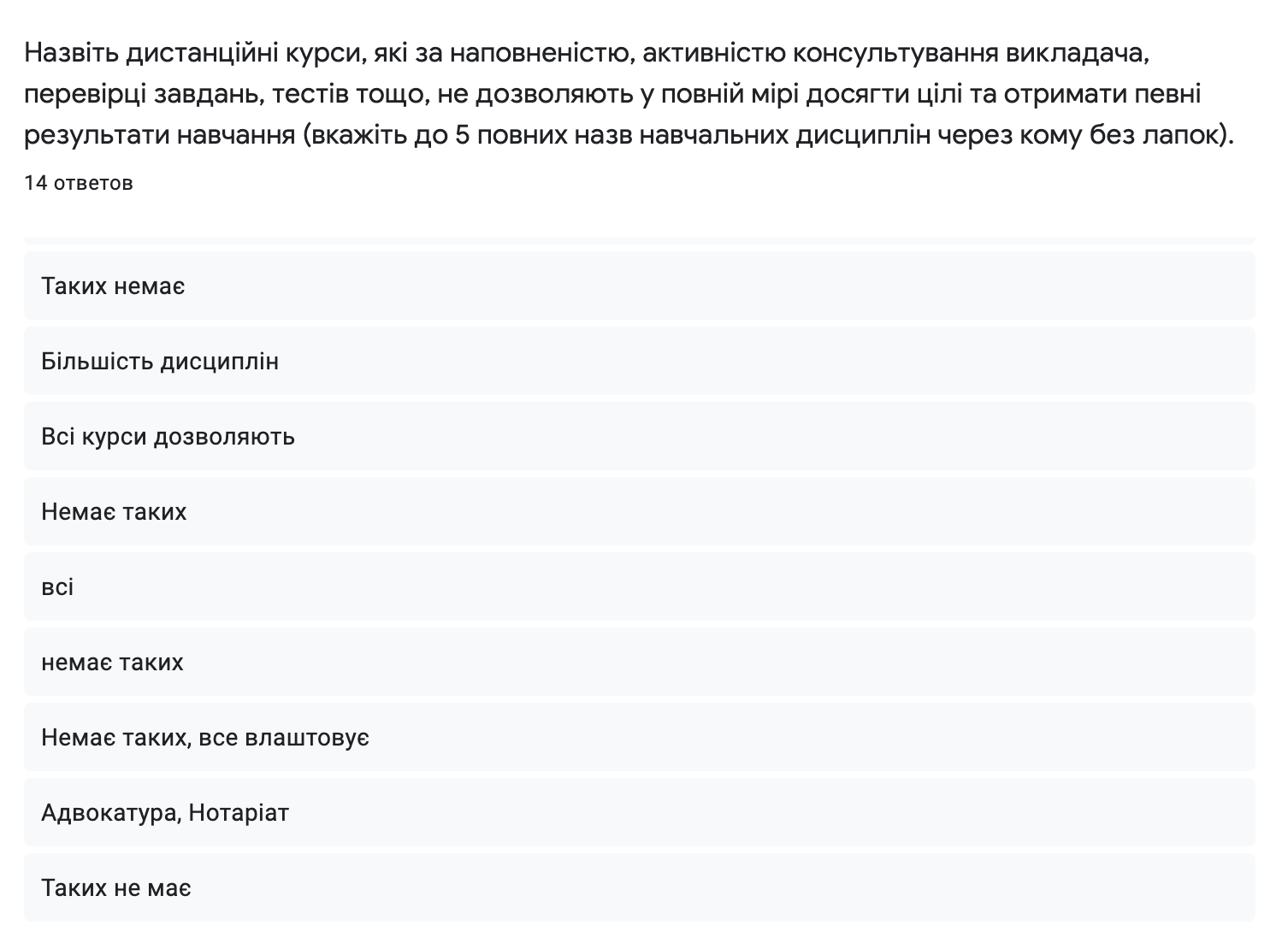 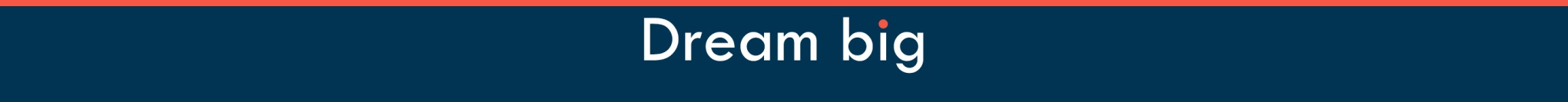 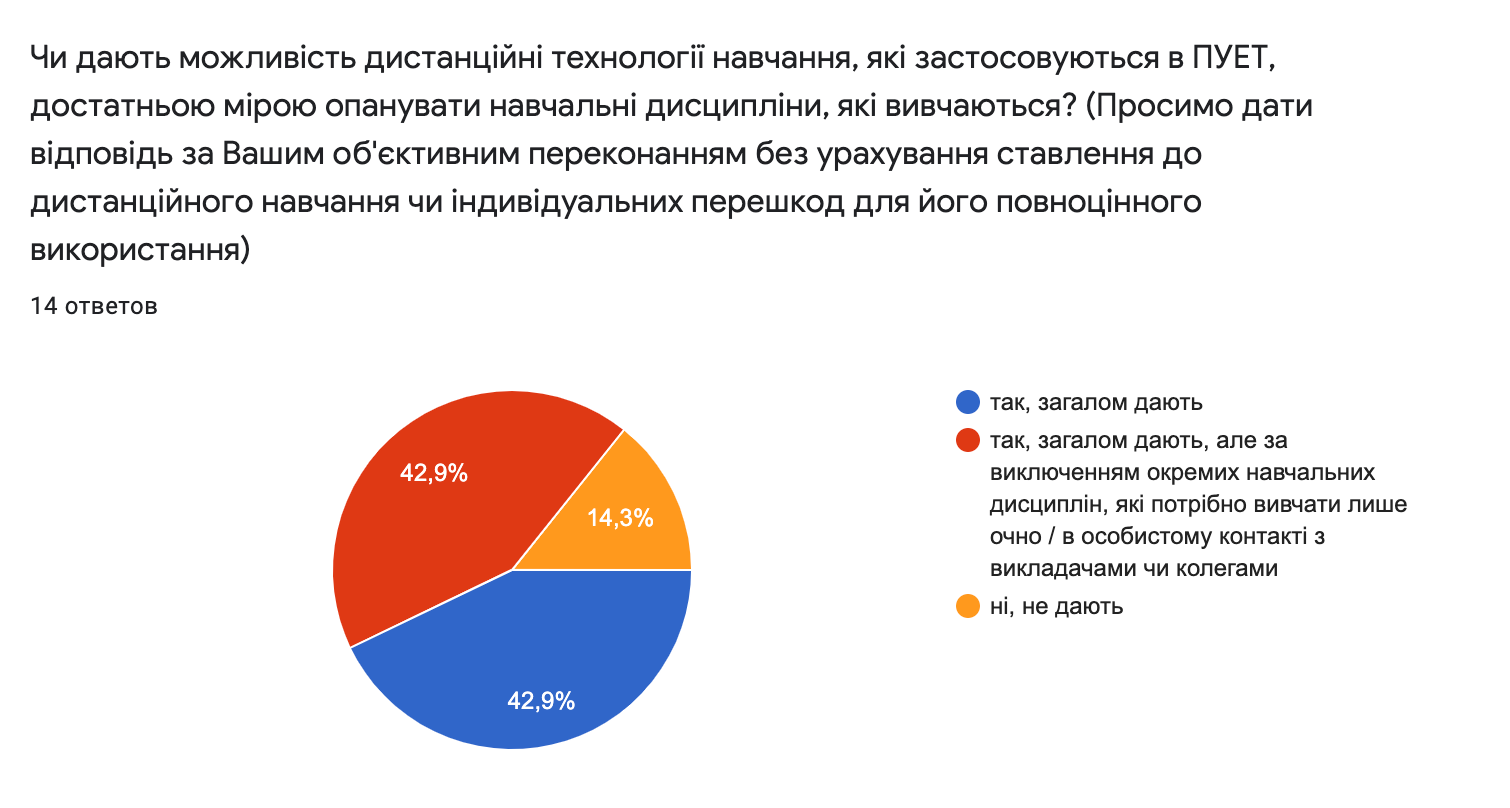 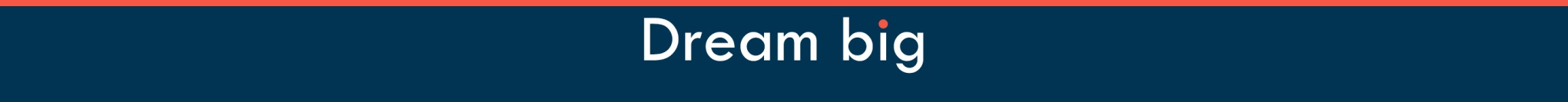 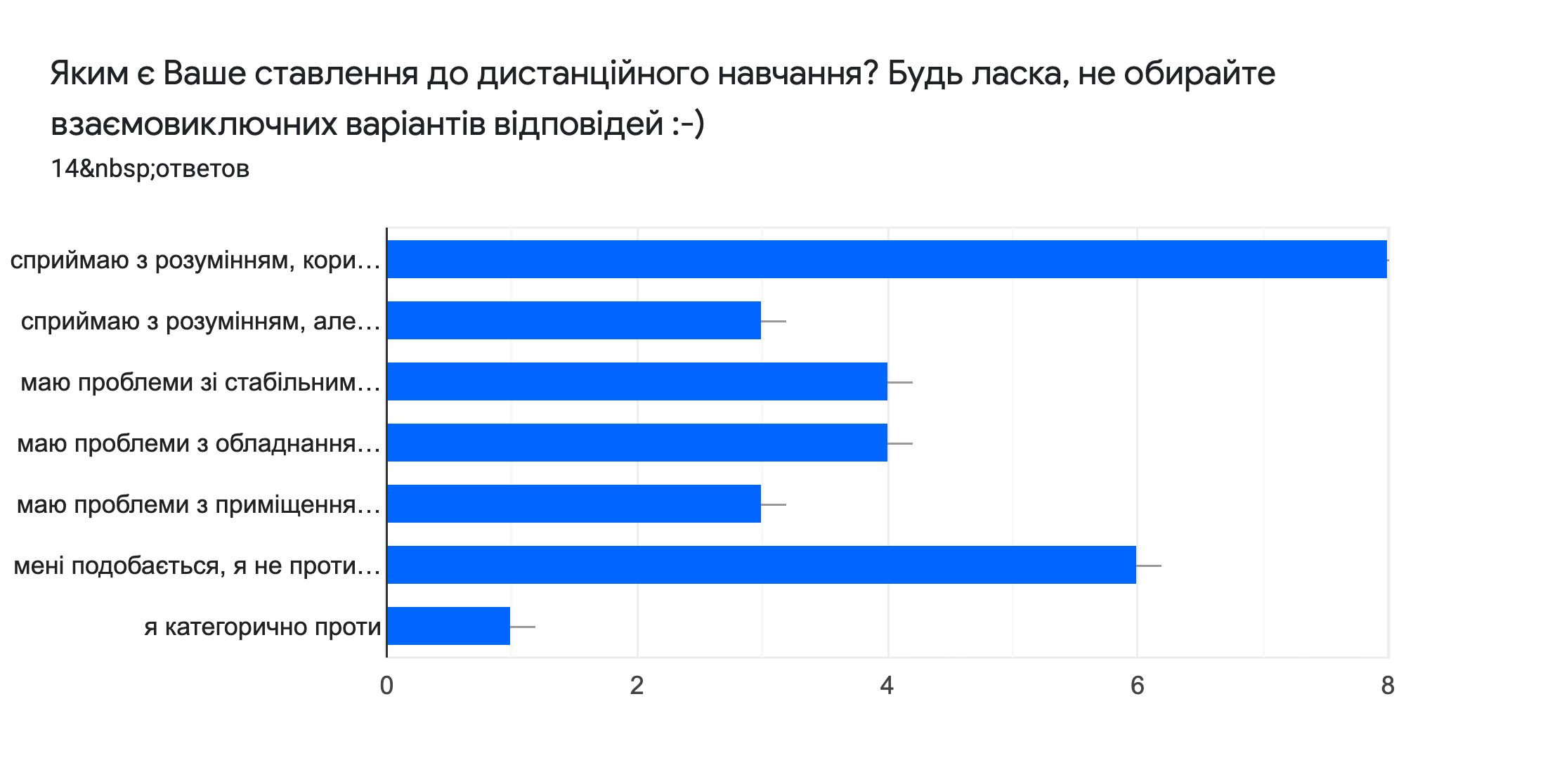 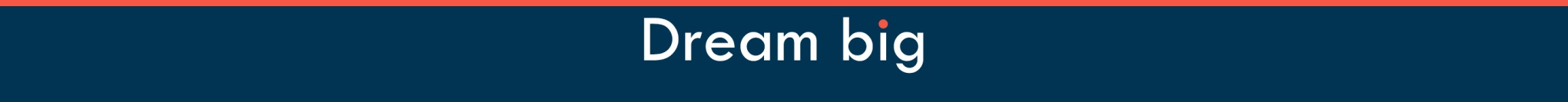 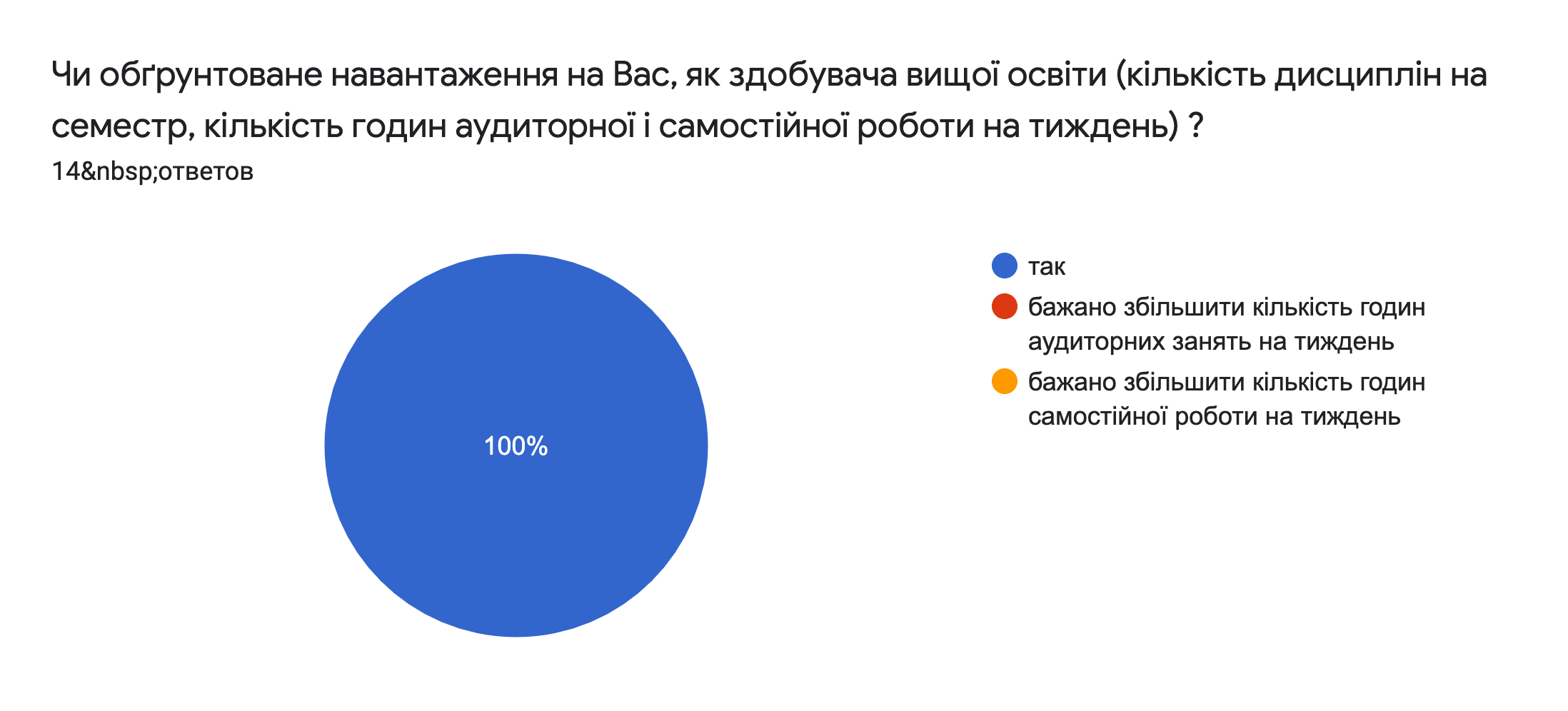 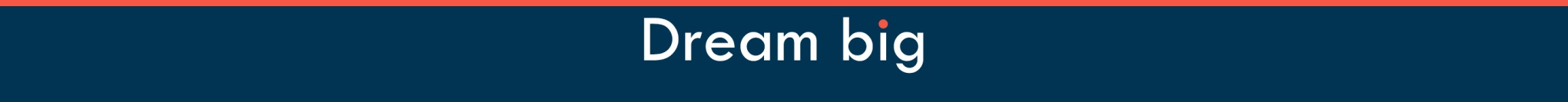 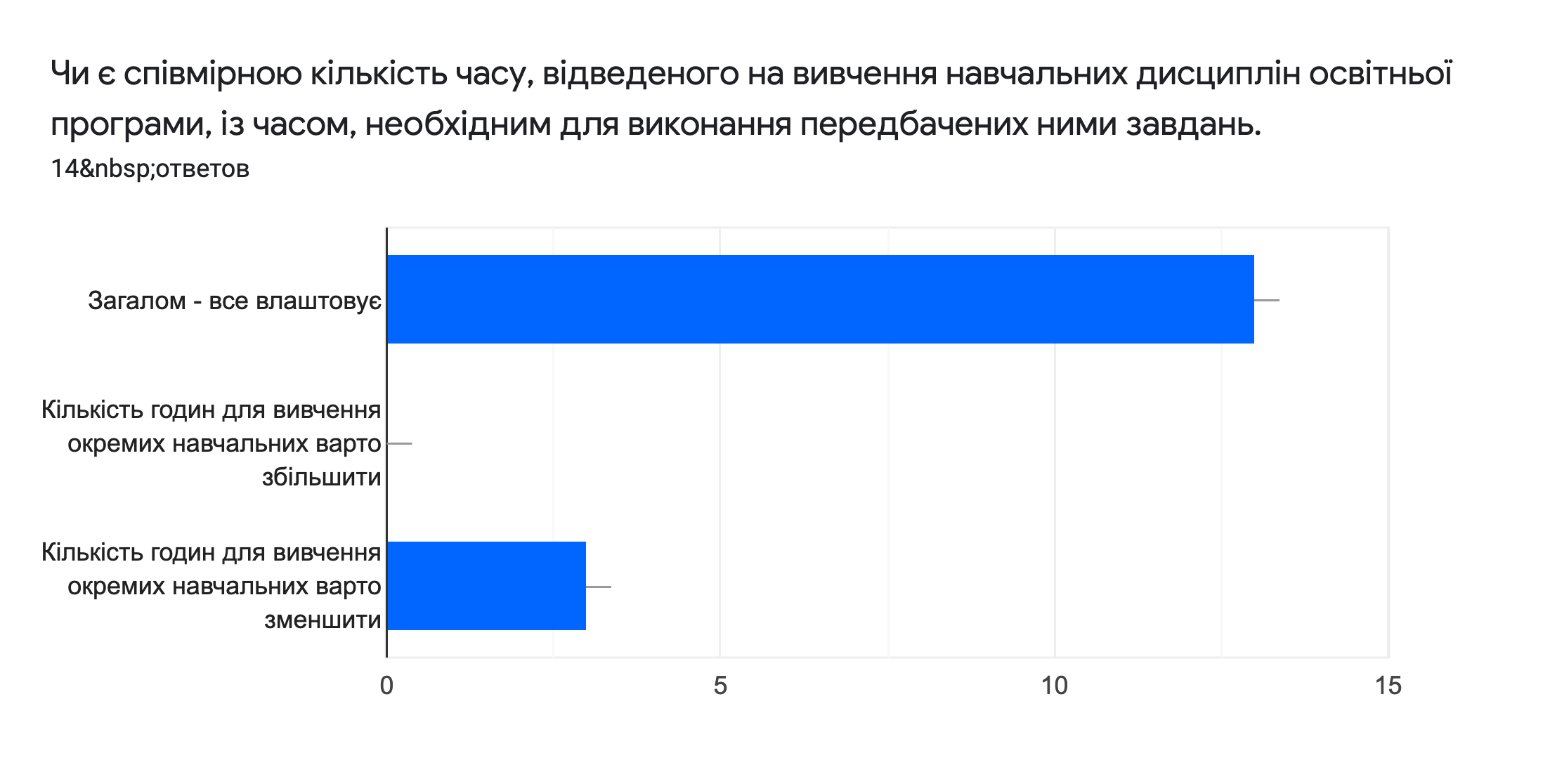 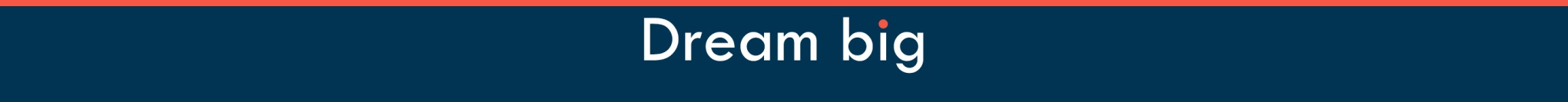 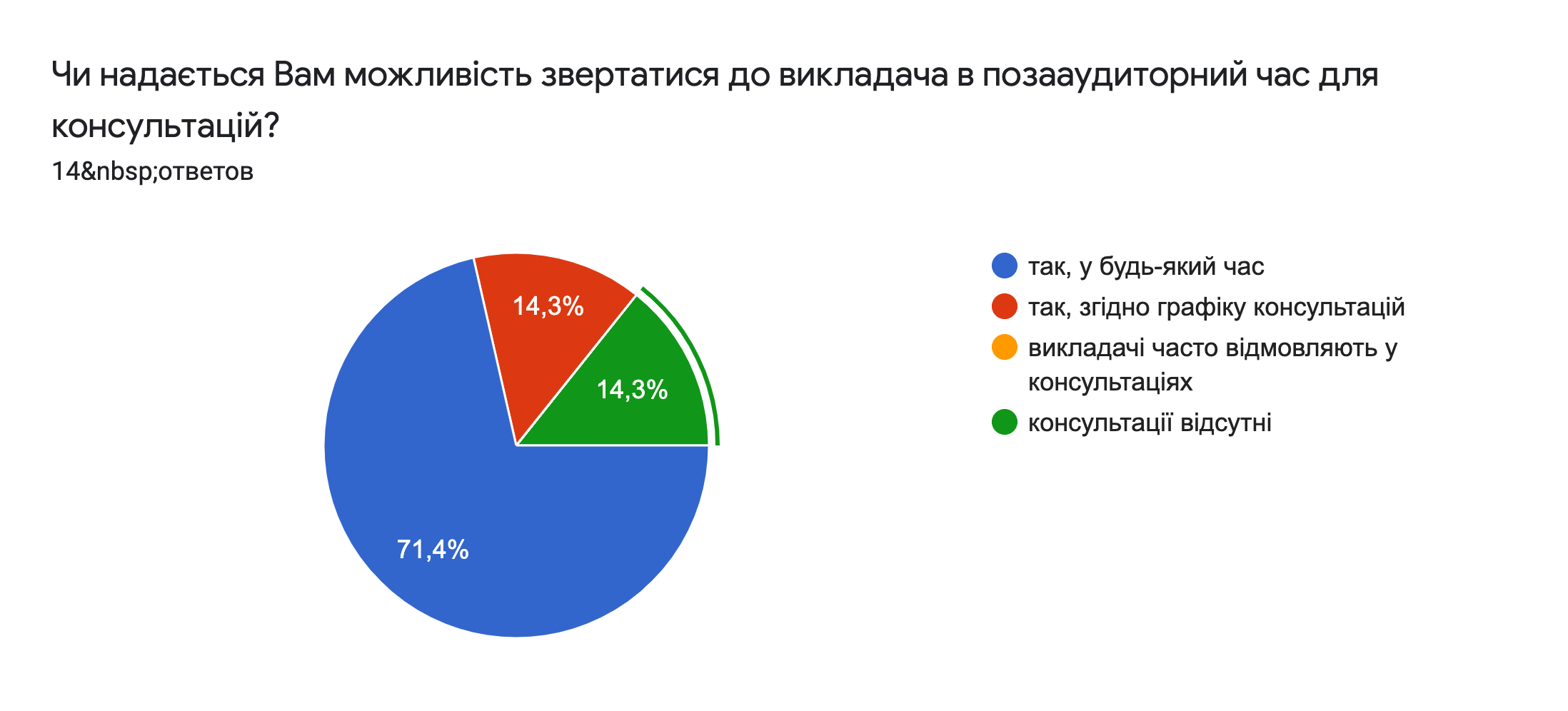 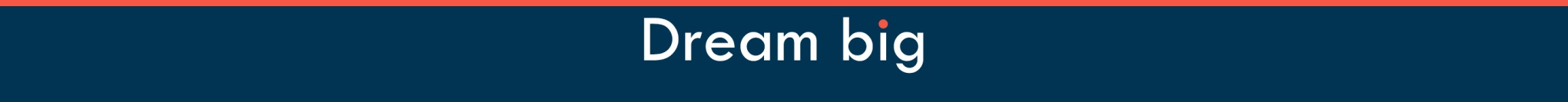 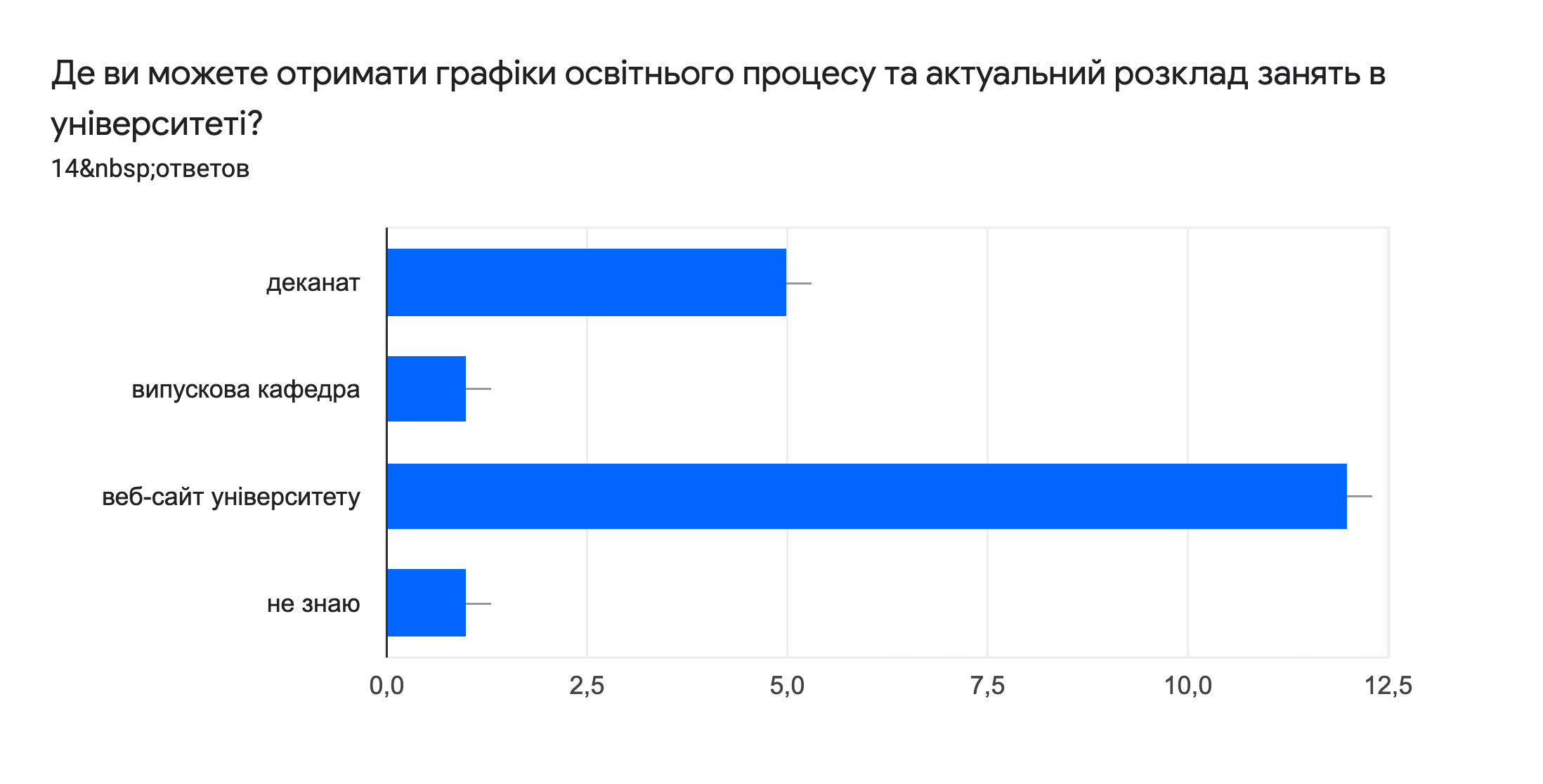 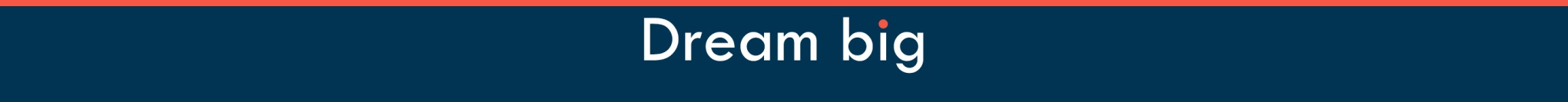 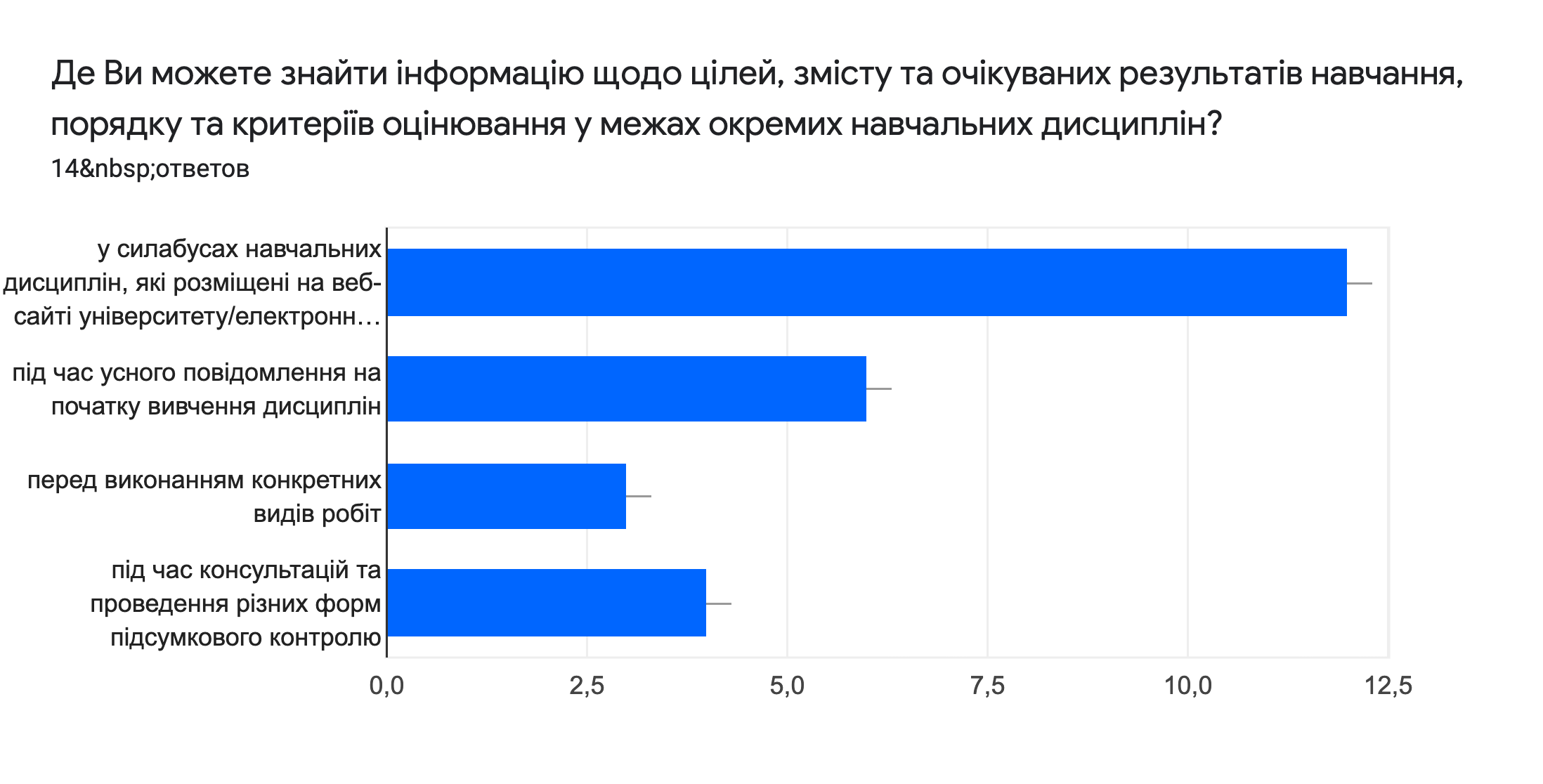 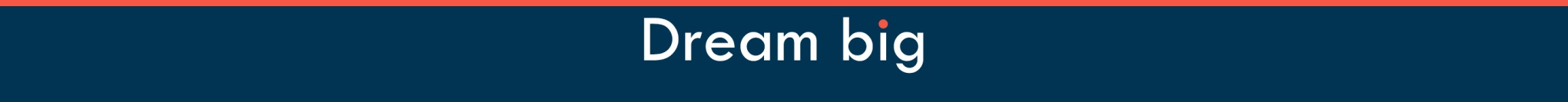 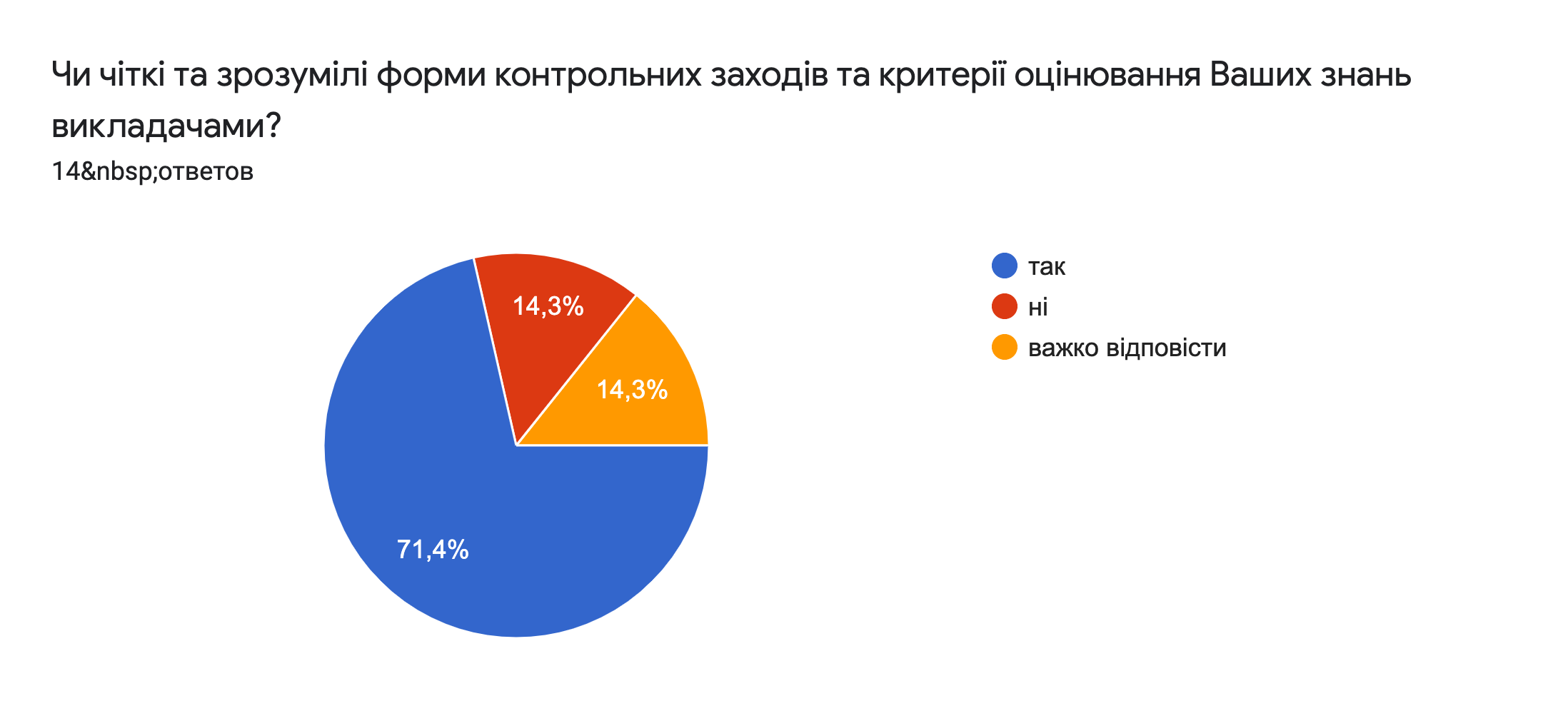 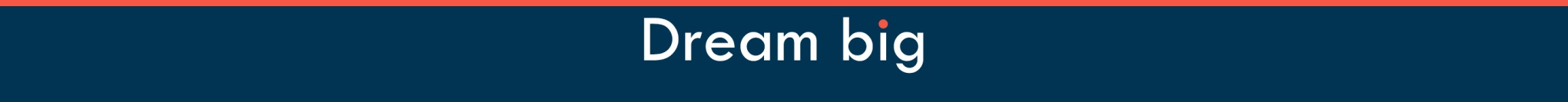 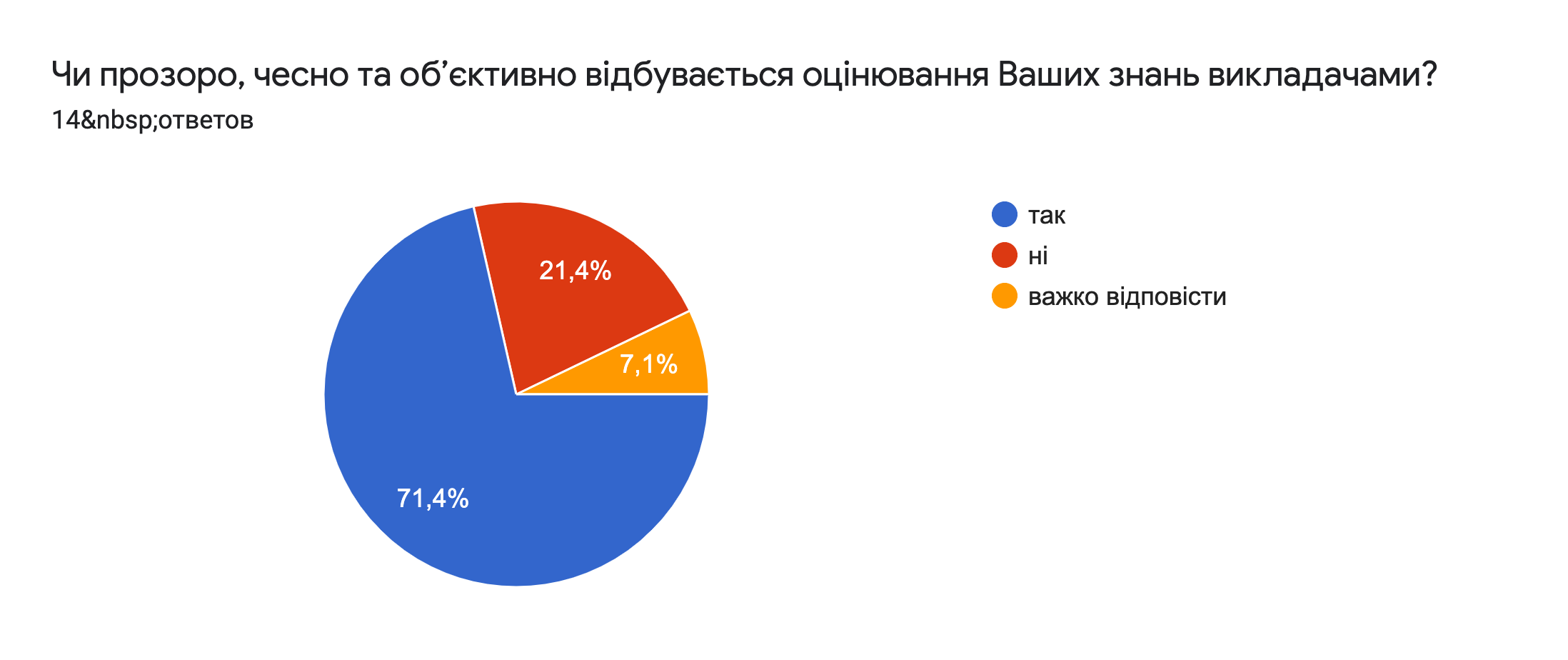 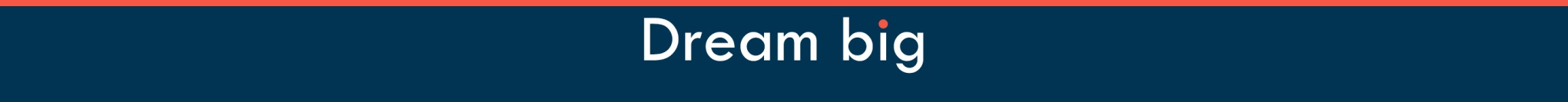 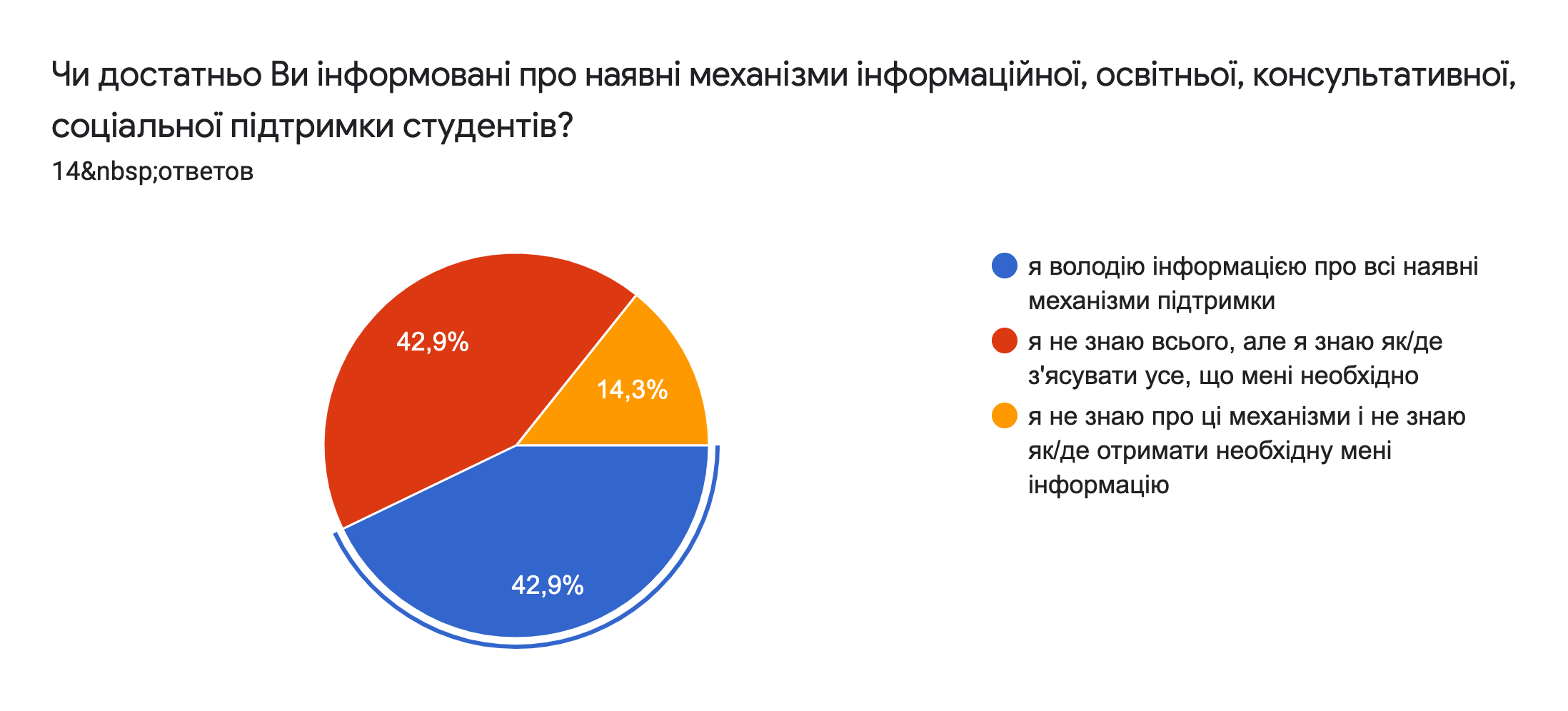 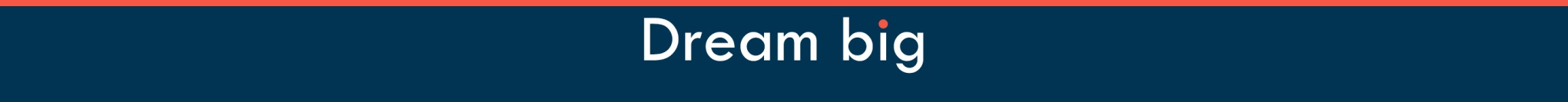 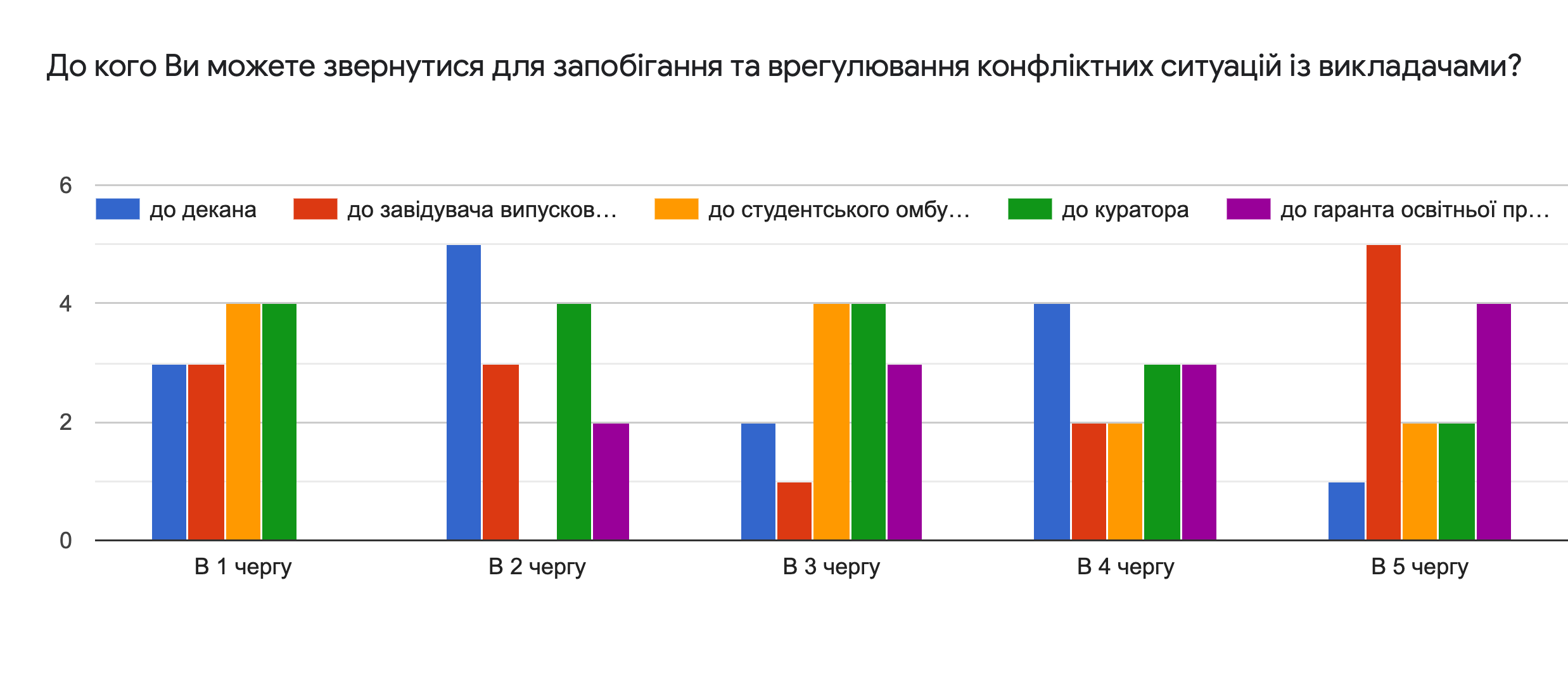 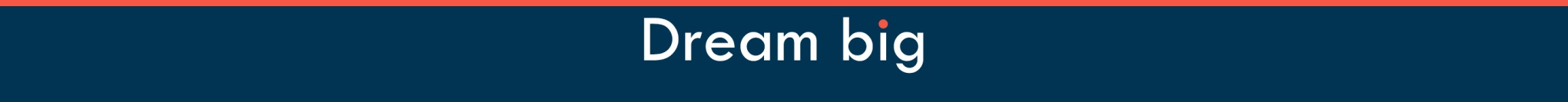 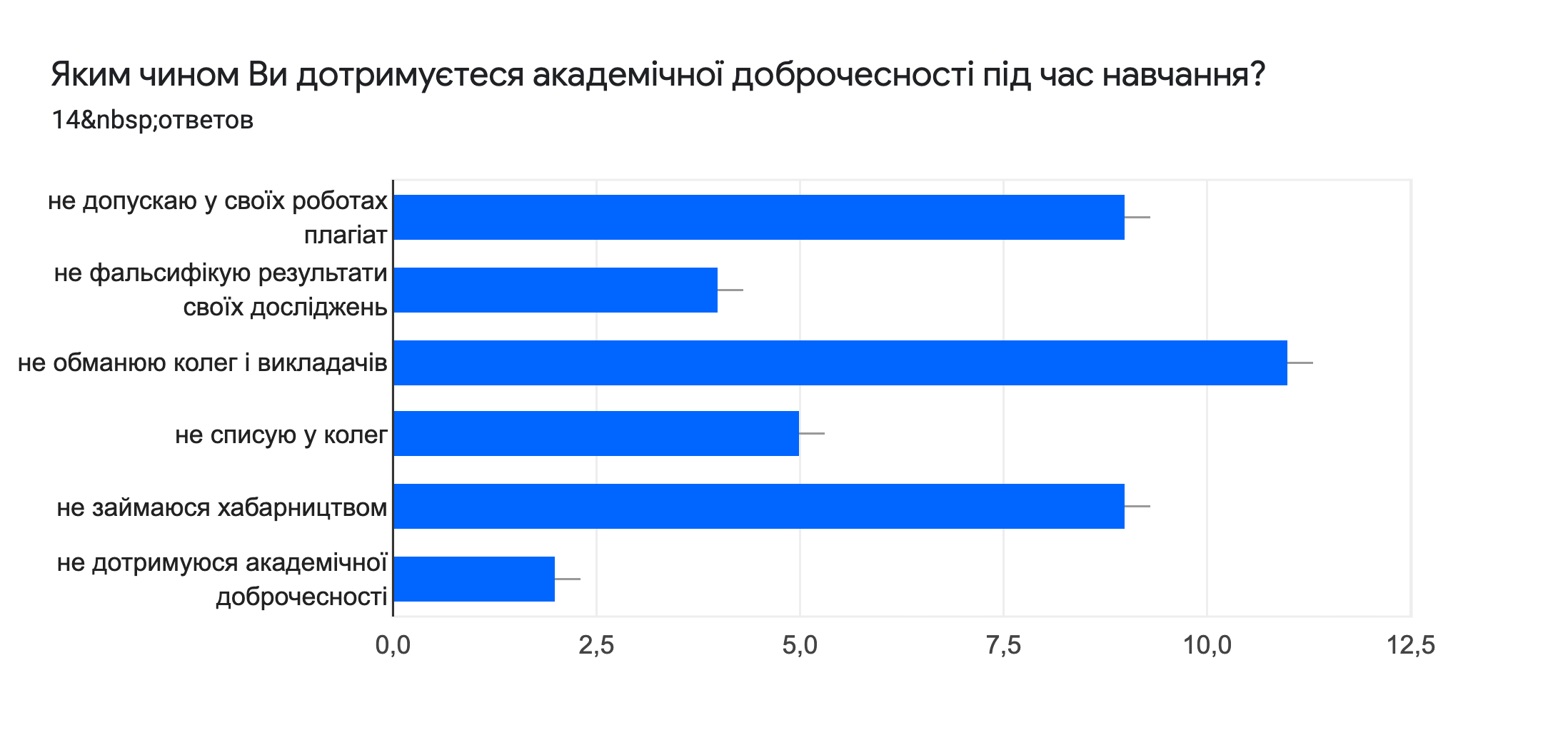 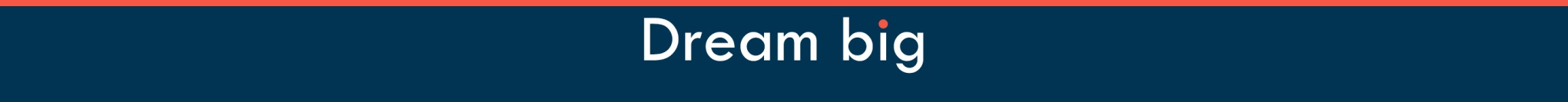 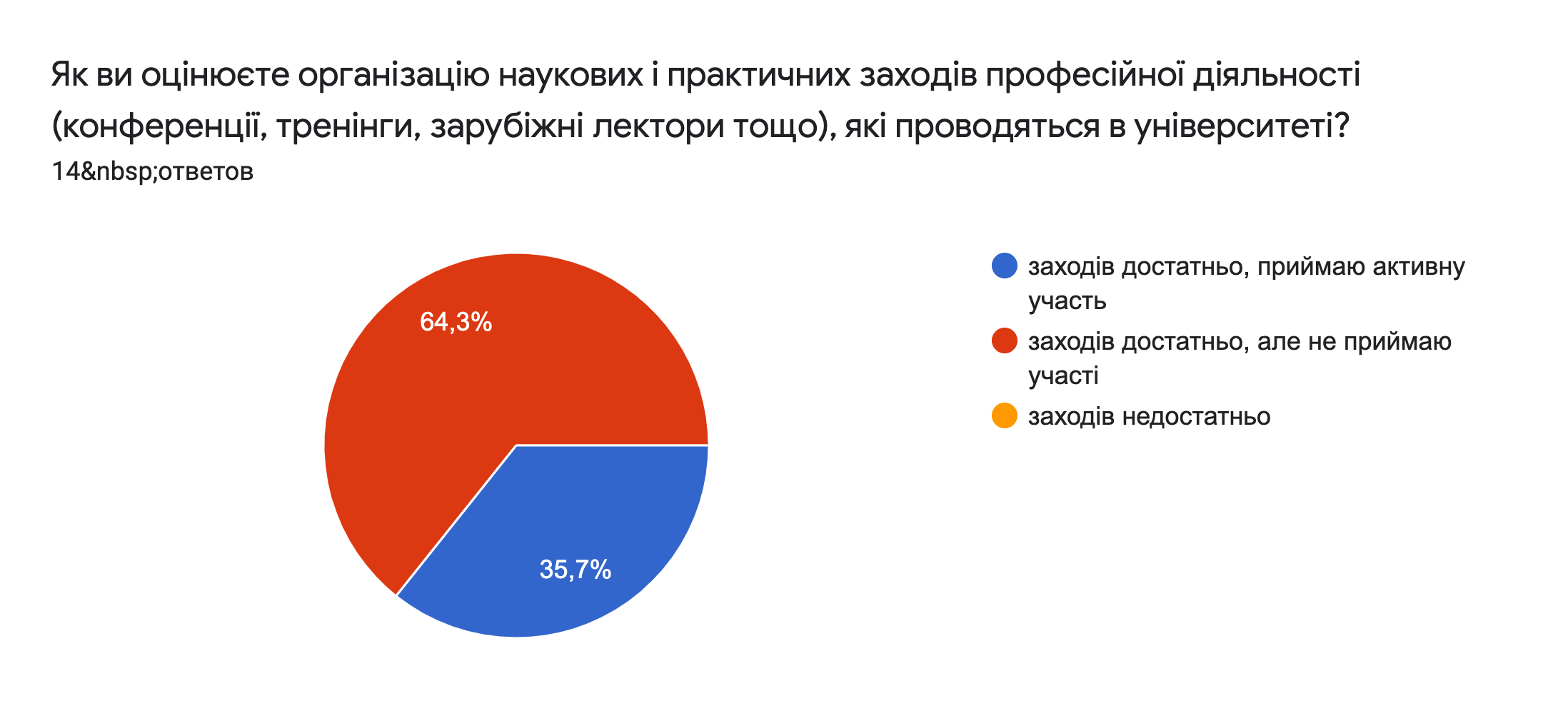 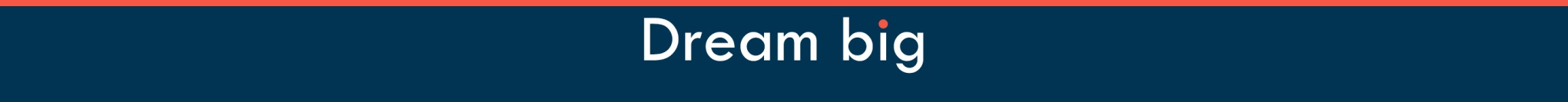 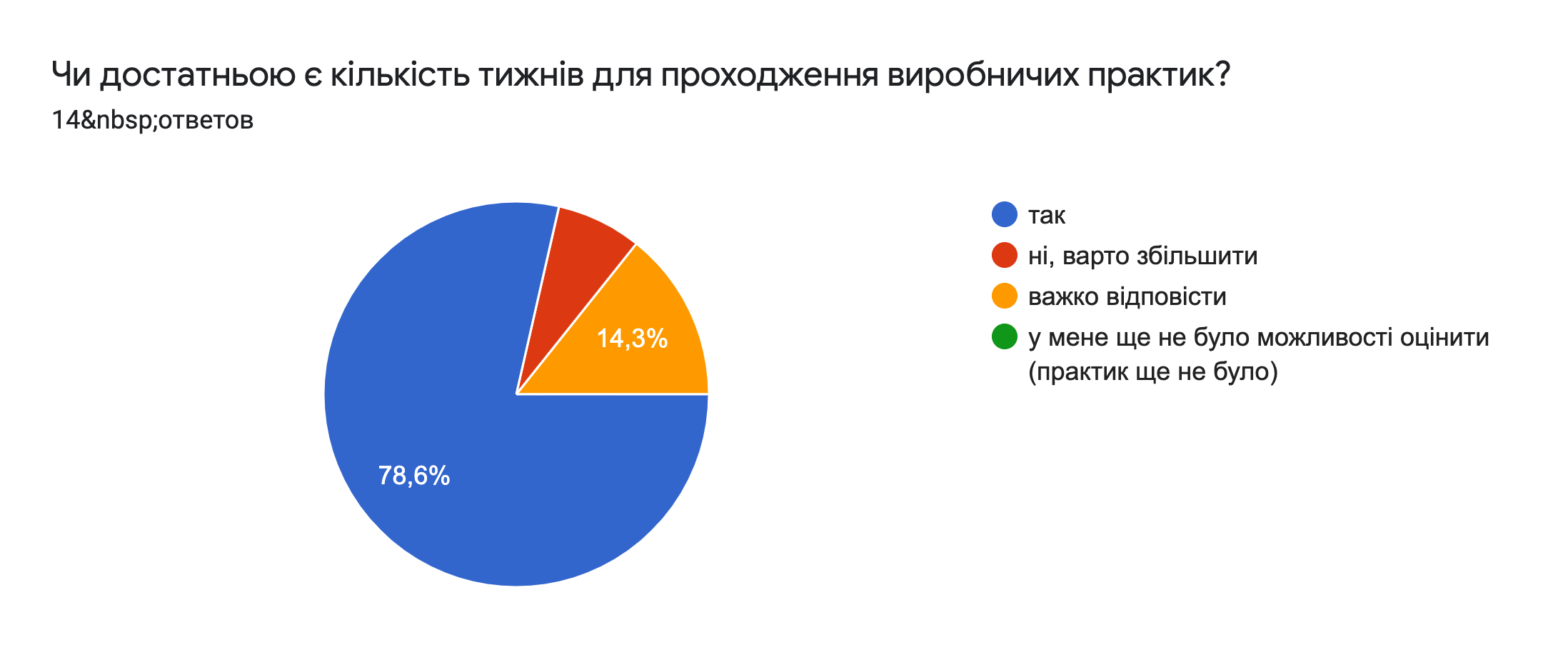 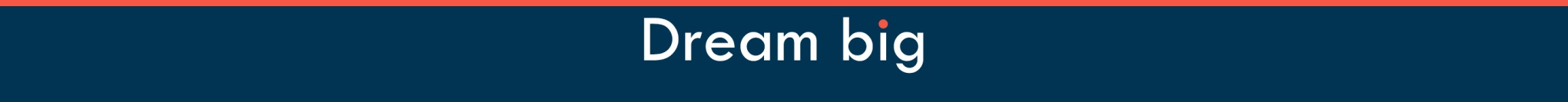 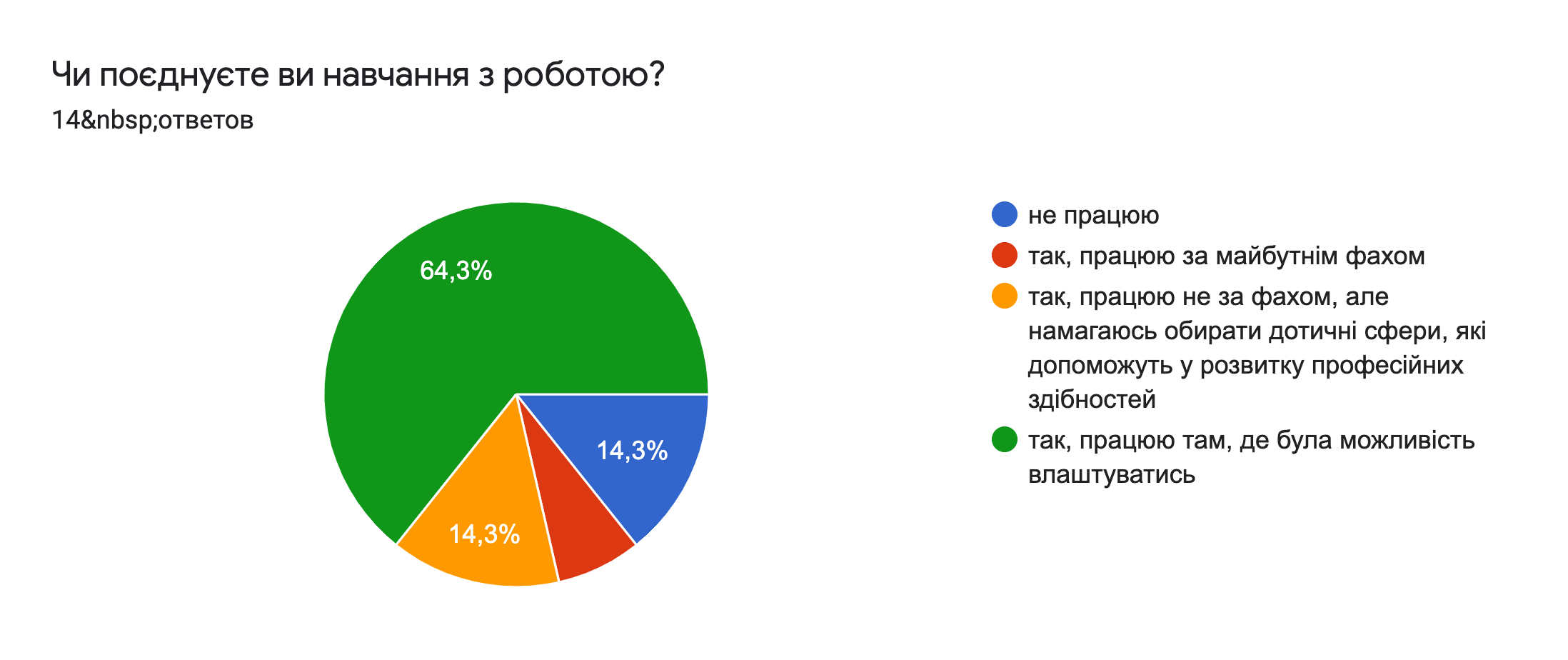 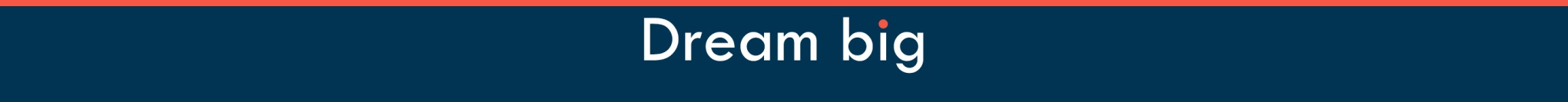 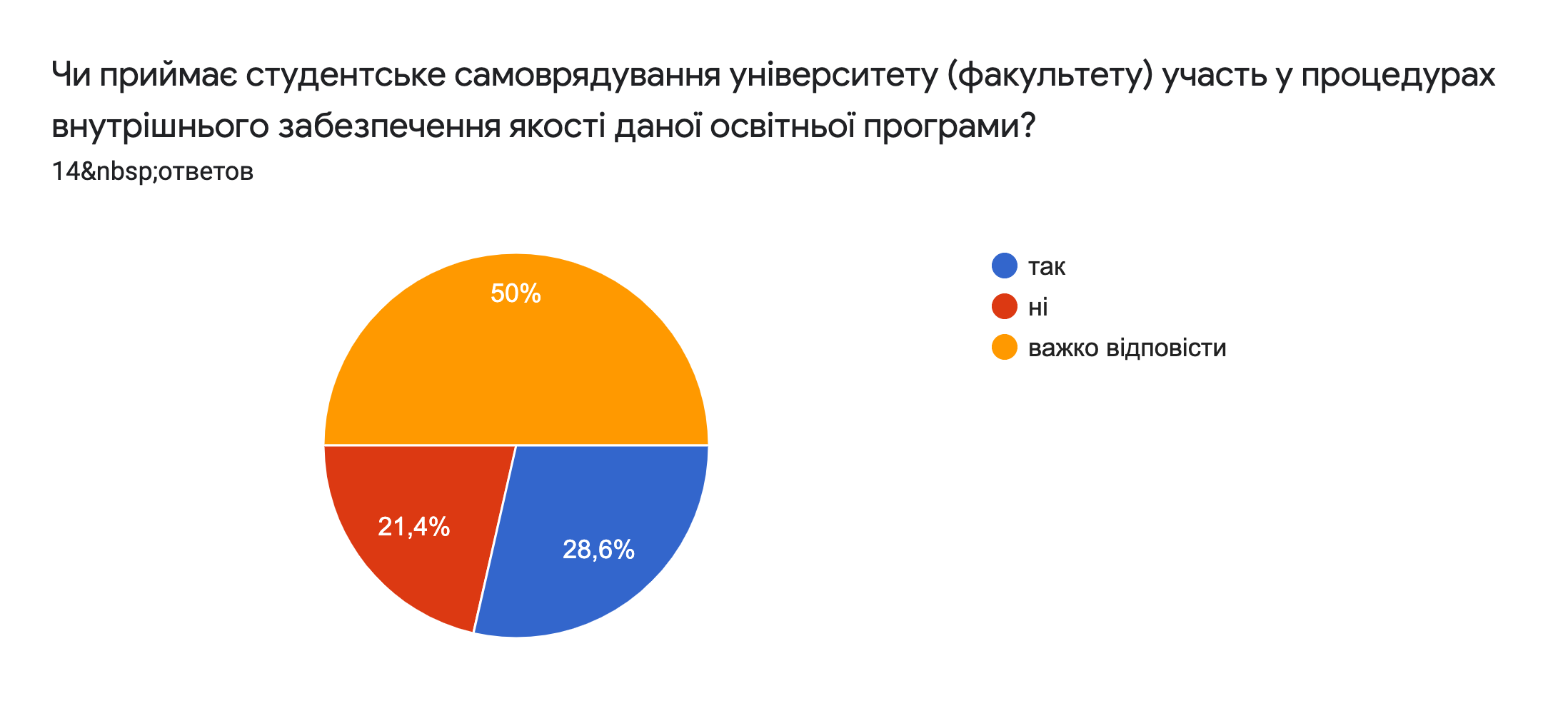 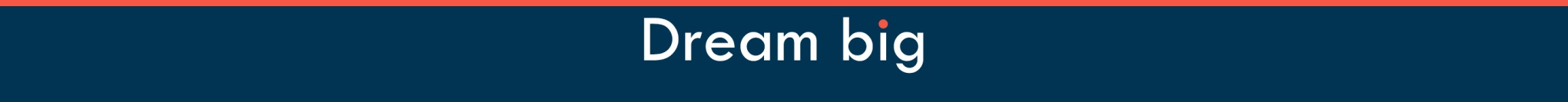 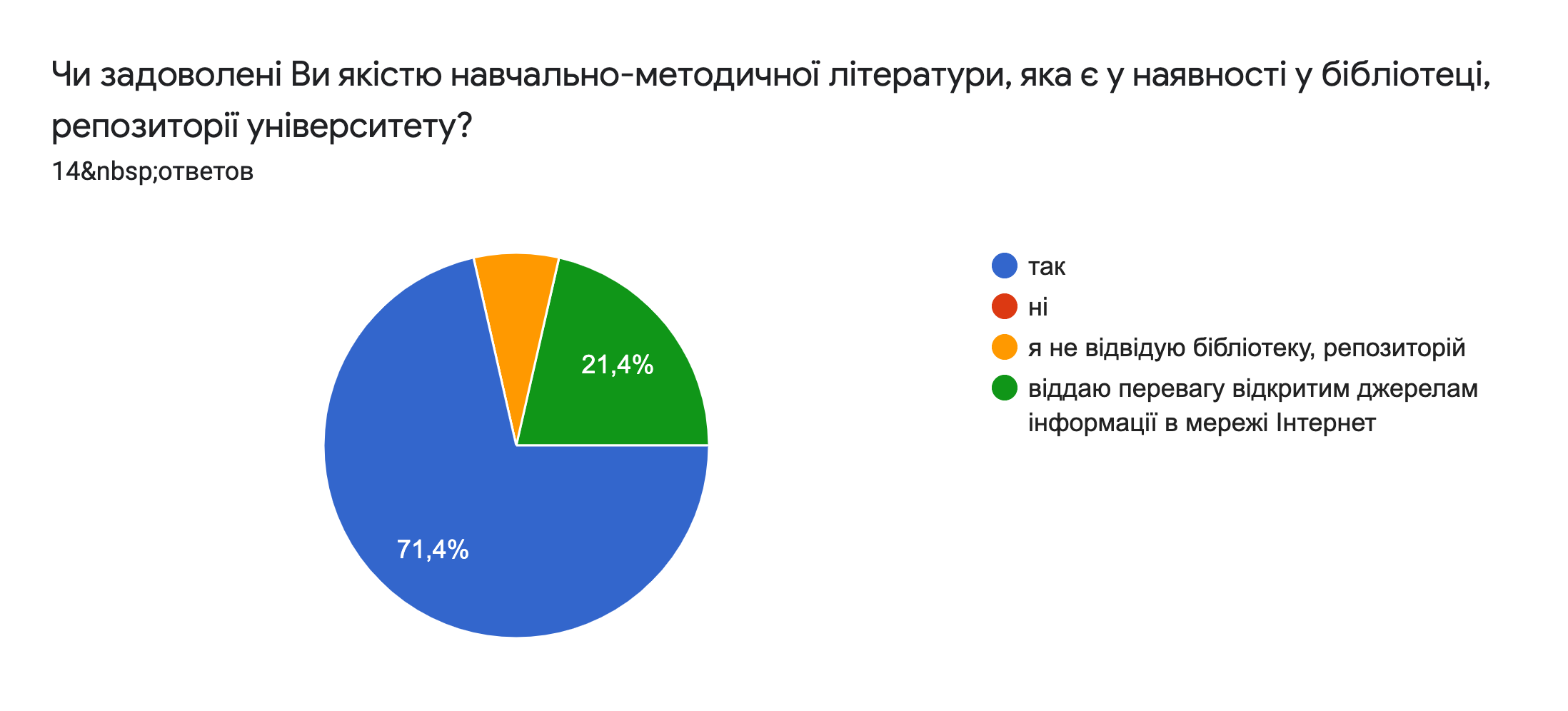 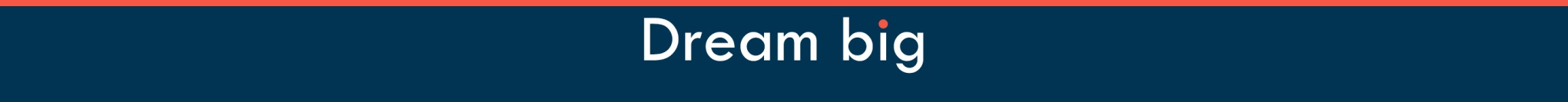 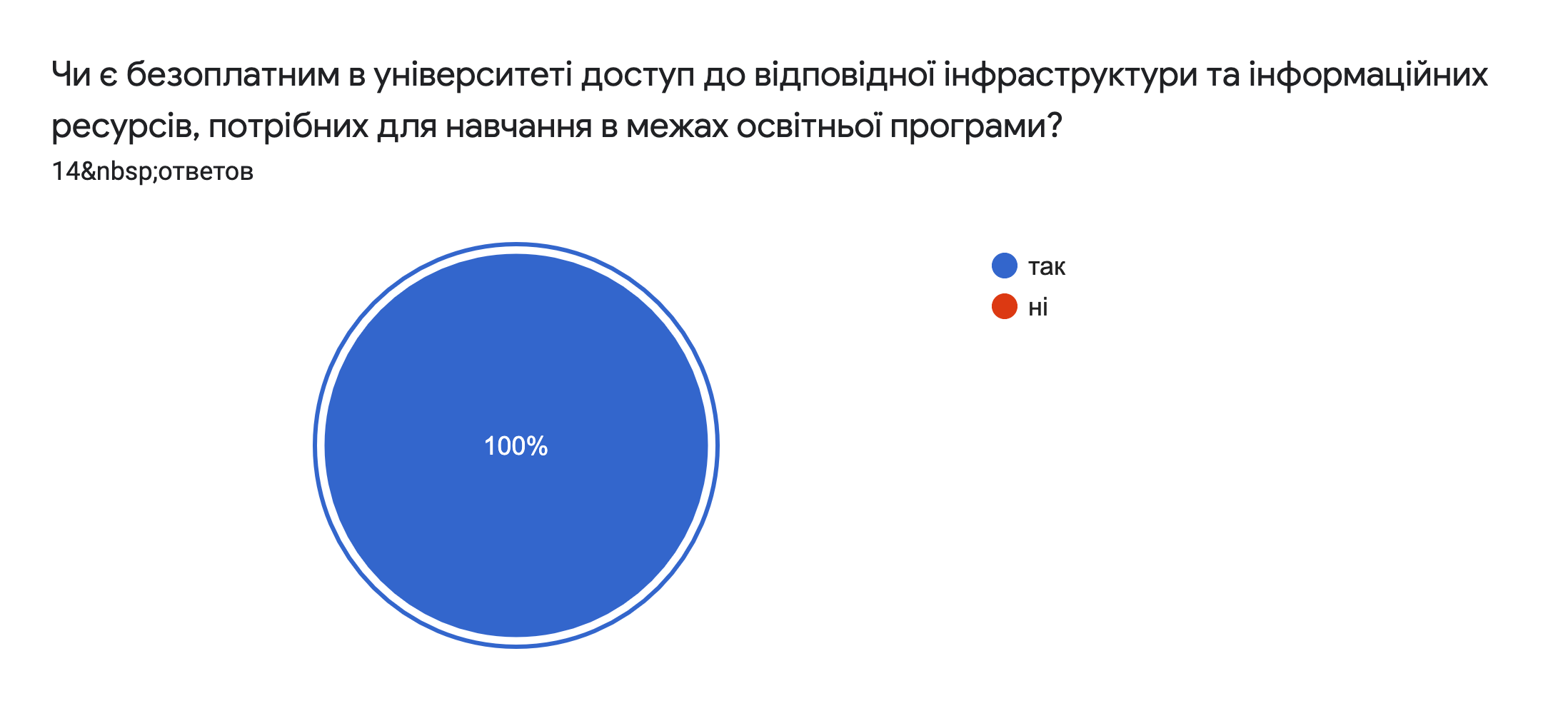 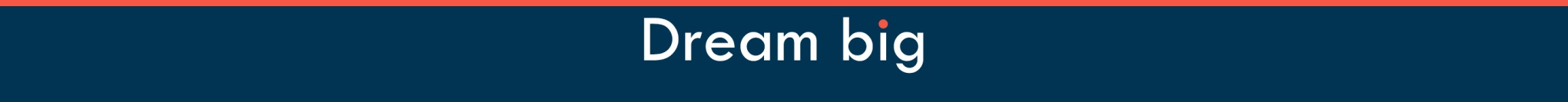 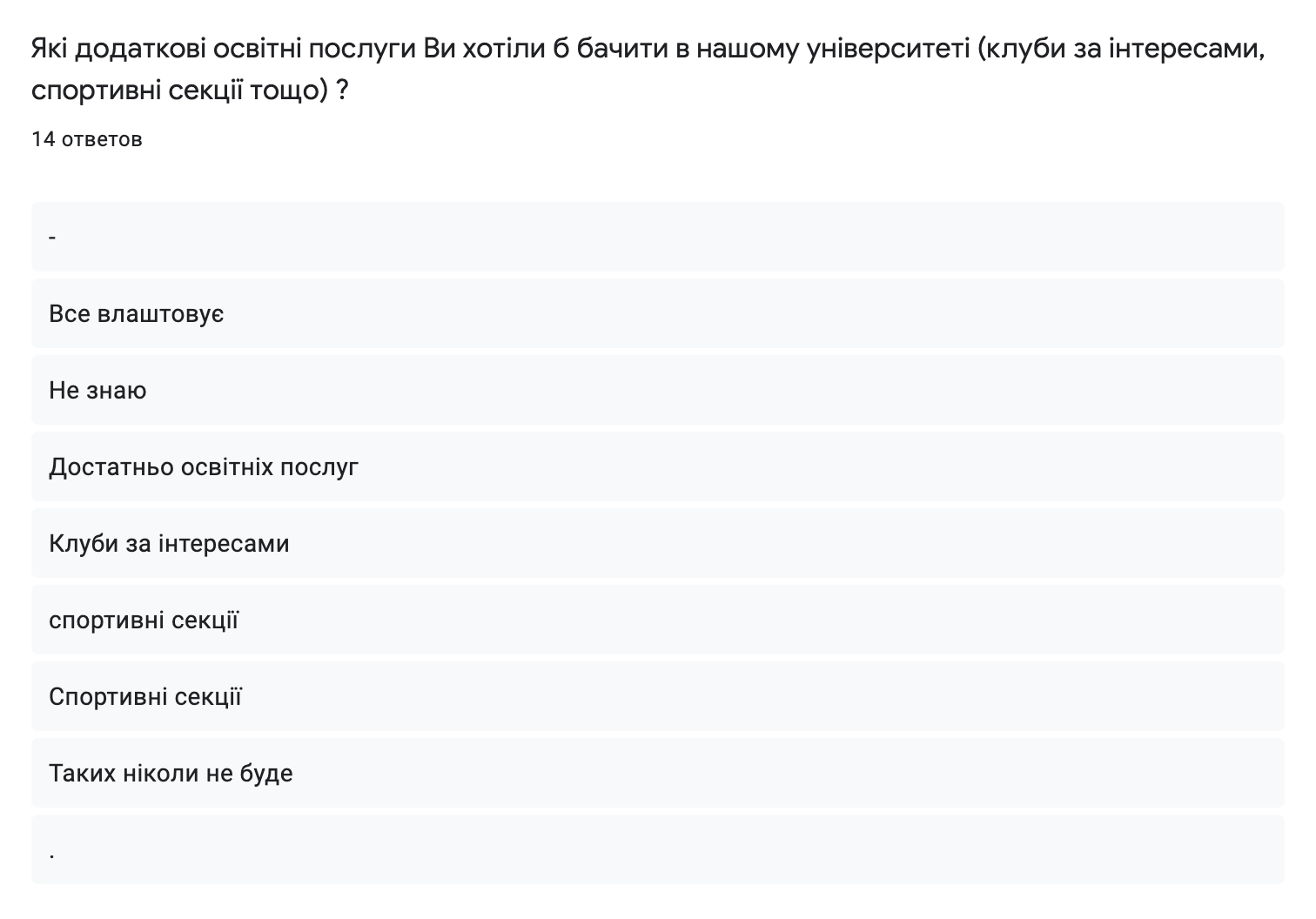 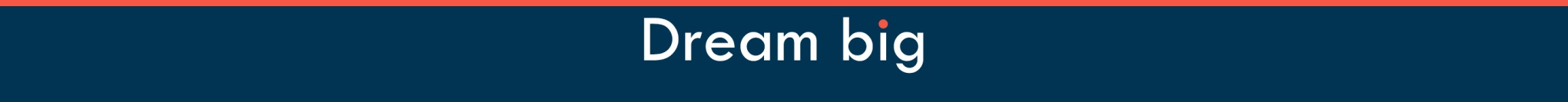 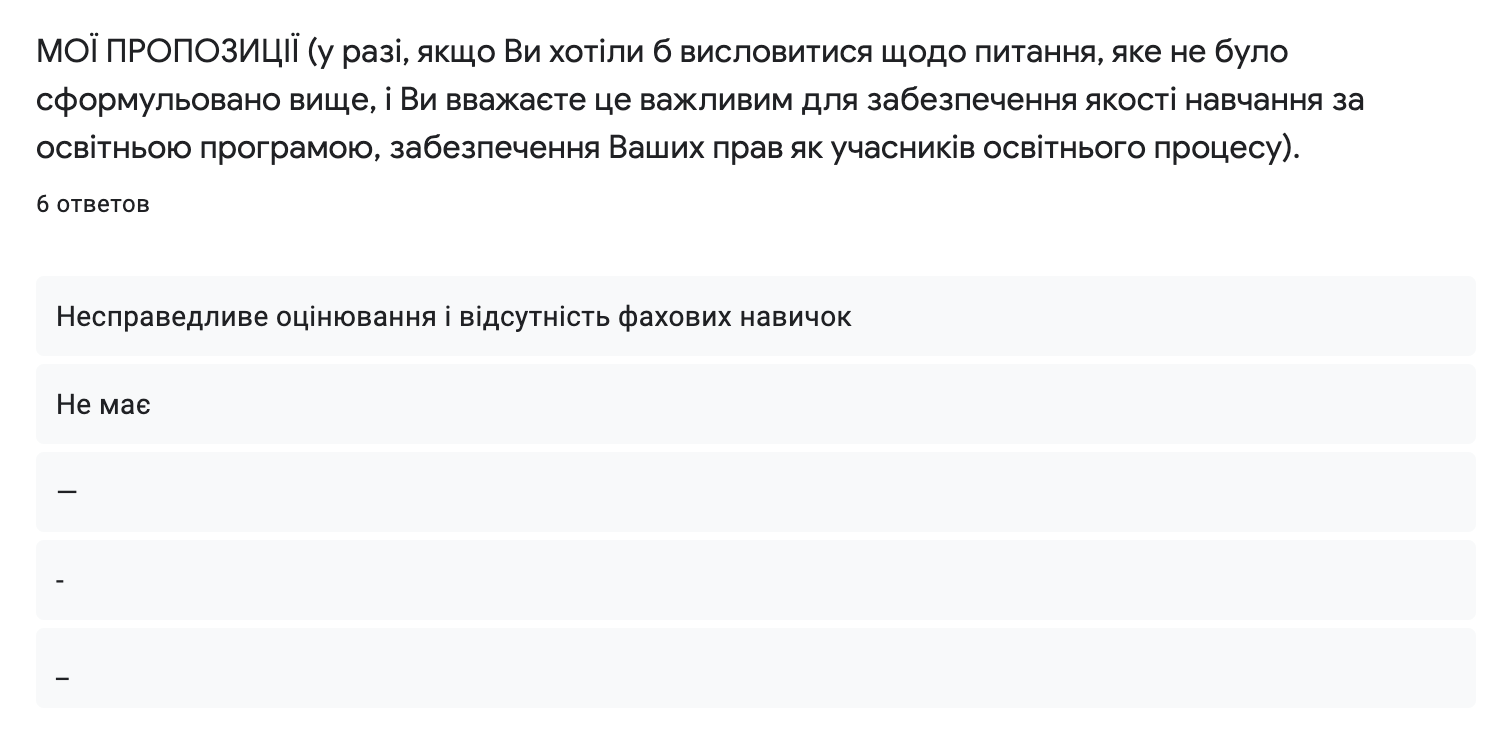 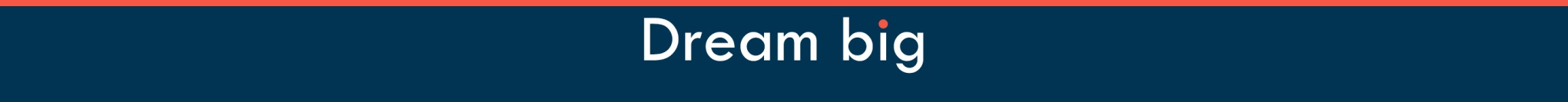